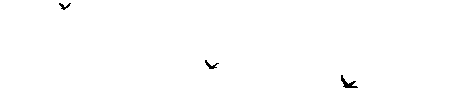 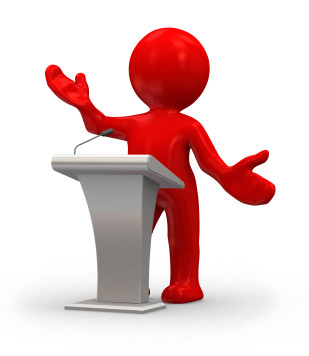 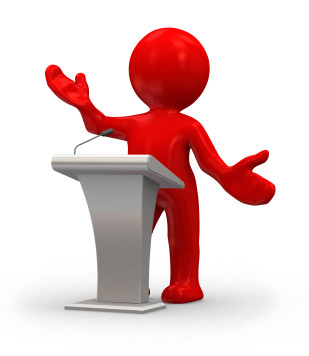 مفاتيح الإلقاء الناجح
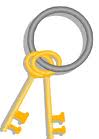 إعداد وتدريب:
أ.هناء عبدالعزيزالصنيع
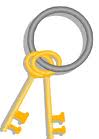 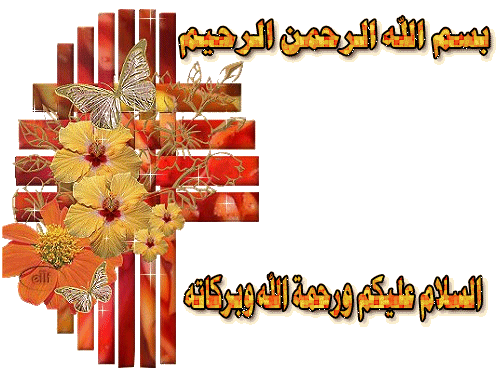 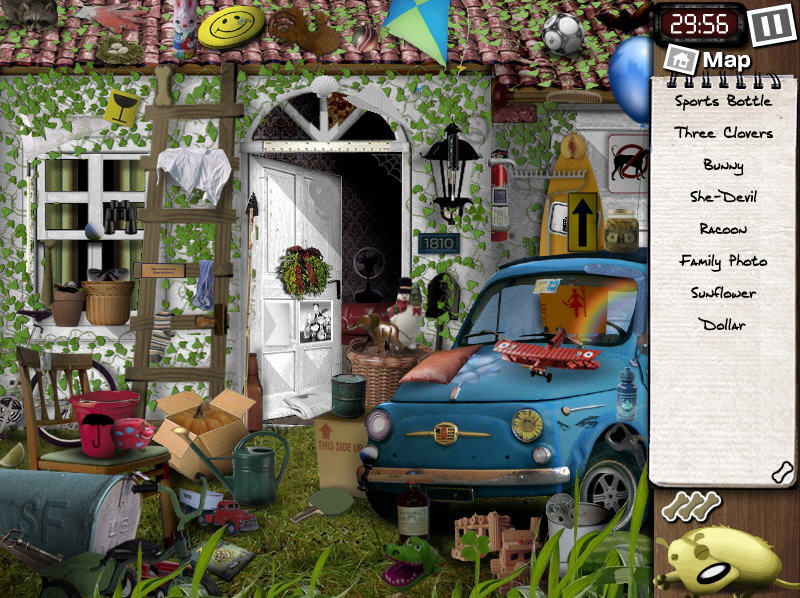 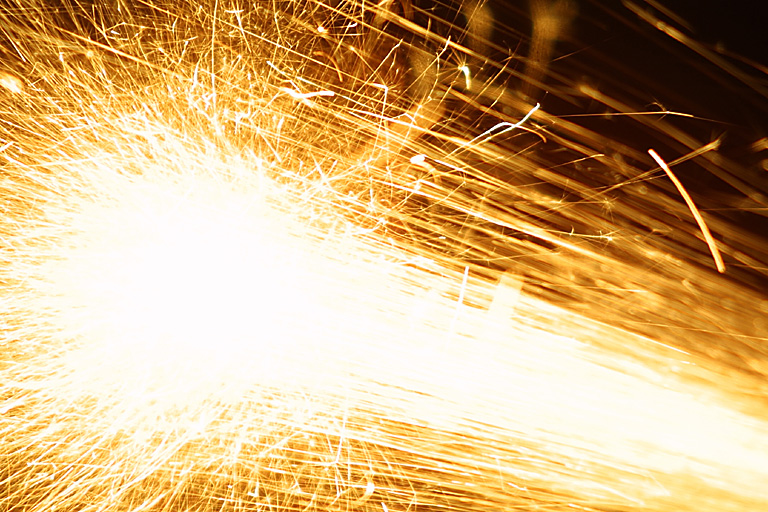 انطلاقة قوية
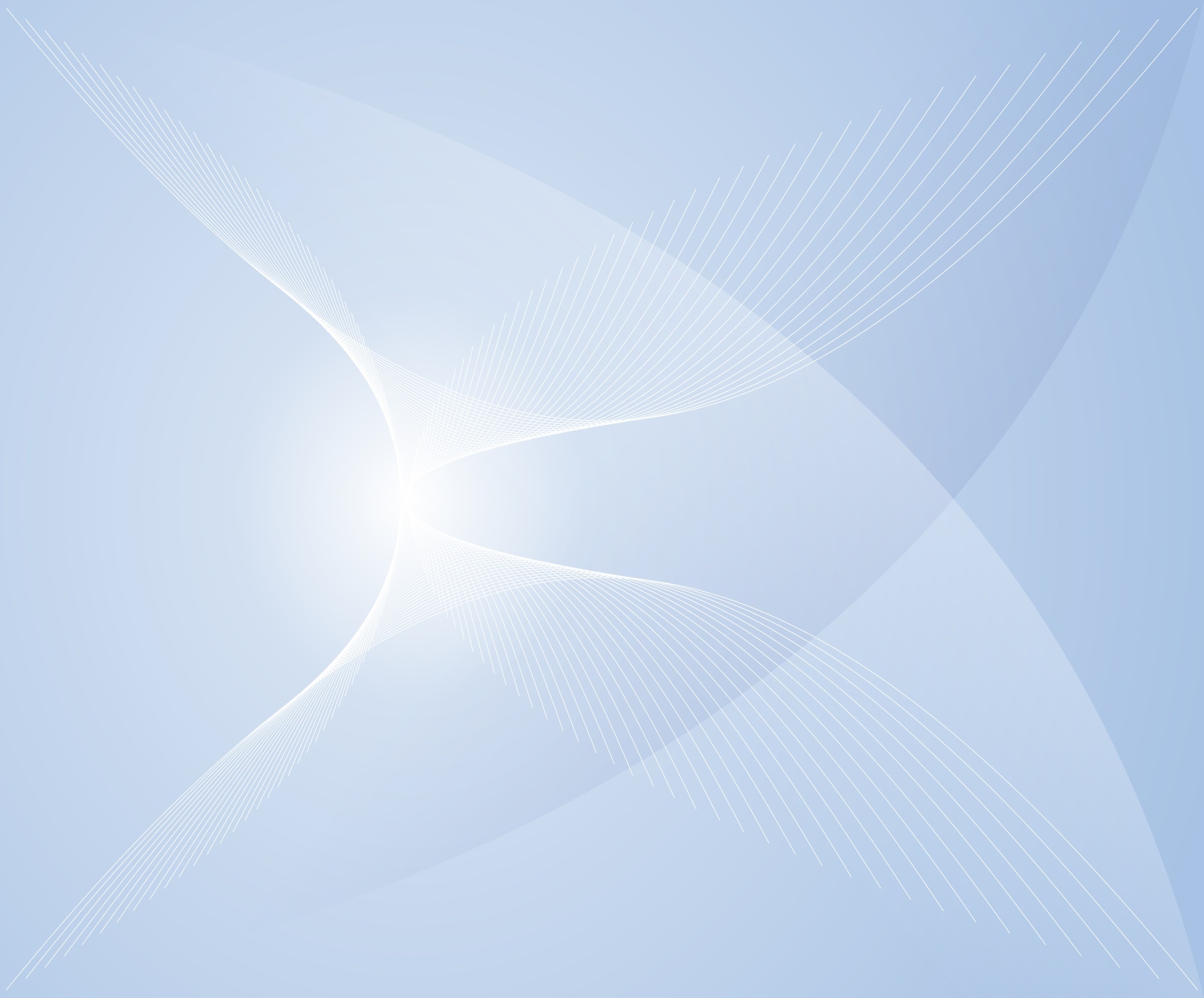 **الإتقان مفتاح التميز**


قال رسول الله صلى الله عليه وسلم:
(إن الله يحب إذا عمل أحدكم عملاً
 أن يتقنه)
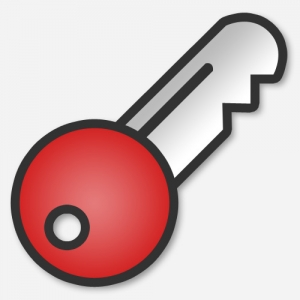 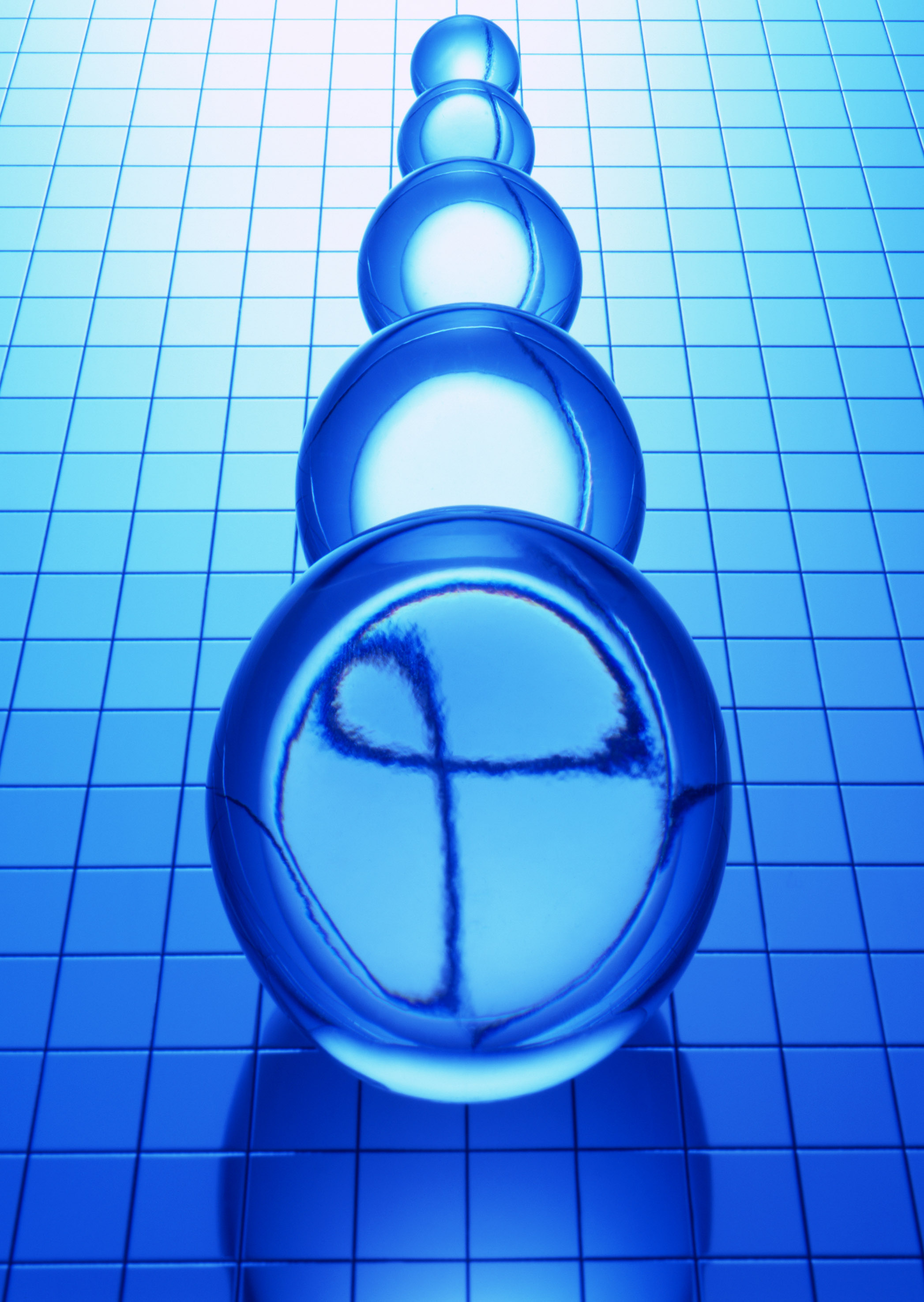 إخلاص
إخلاص
الإخلاص
سر التوفيق
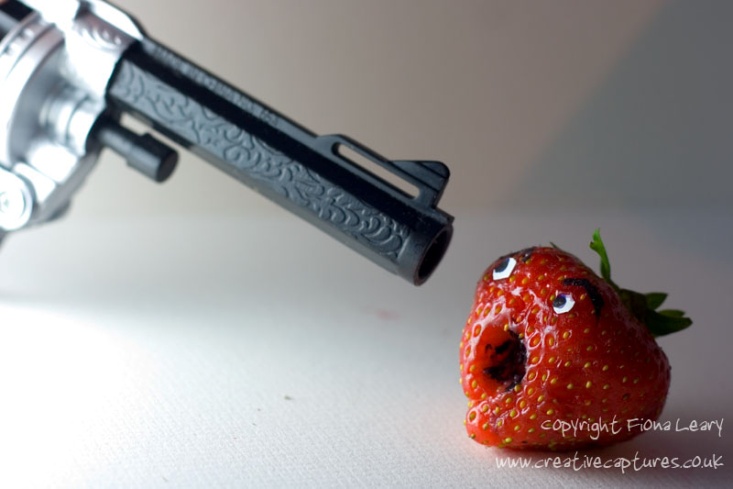 اختاري كلماتك بعناية
فالكلمة
 كالرصاصة 
قد تجرح وقد تقتل
أبواب النجاح مفتوحة أمامك
ولكن اصعدي بحكمة حتى
 لا تقعي
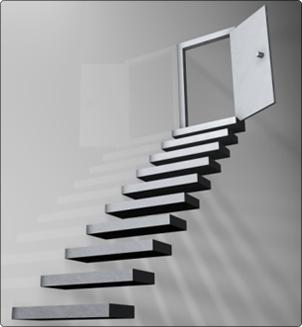 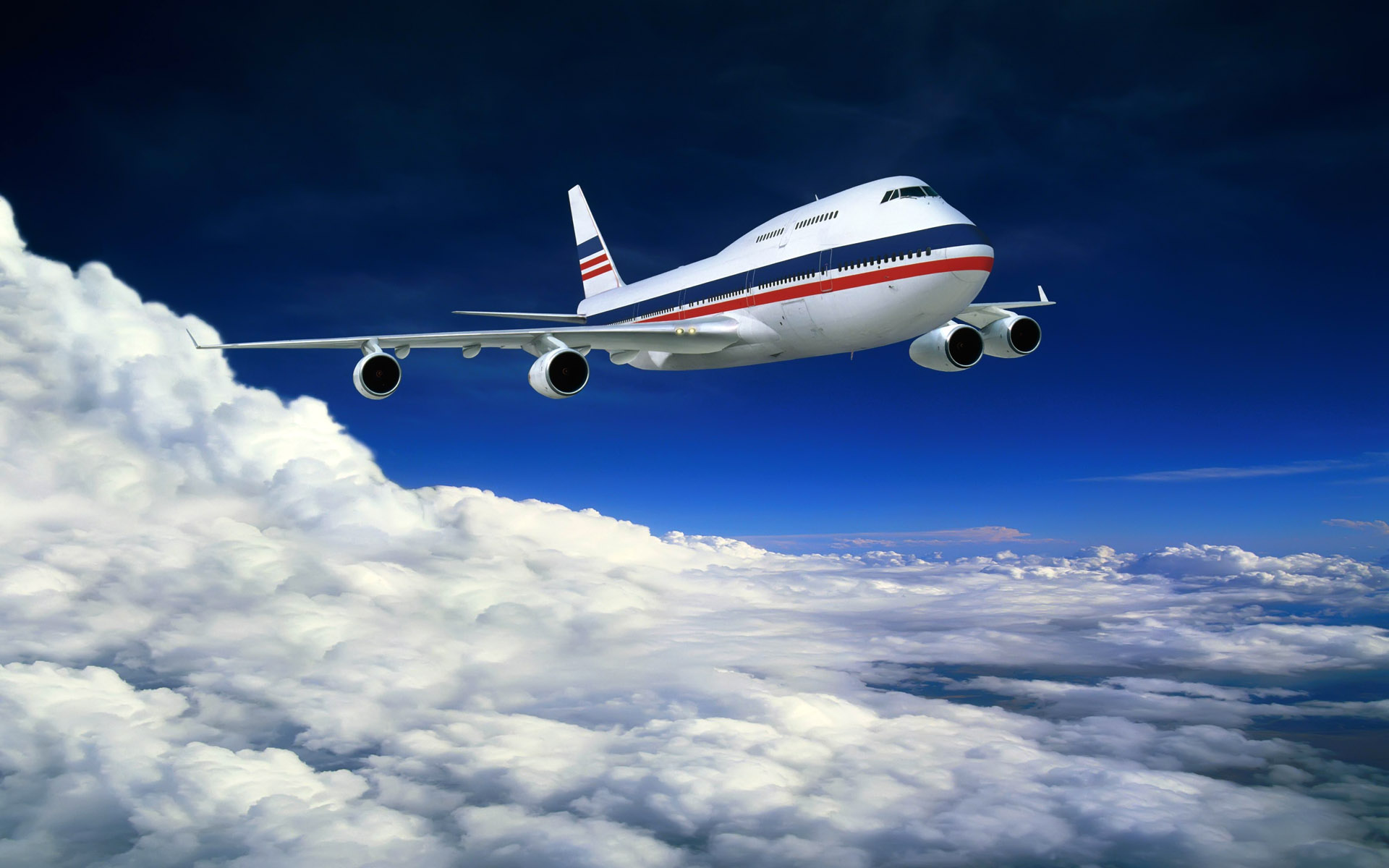 (المقدمة) 
هي الإقلاع بالجمهور
وهي أهم ما في رحلة الإلقاء
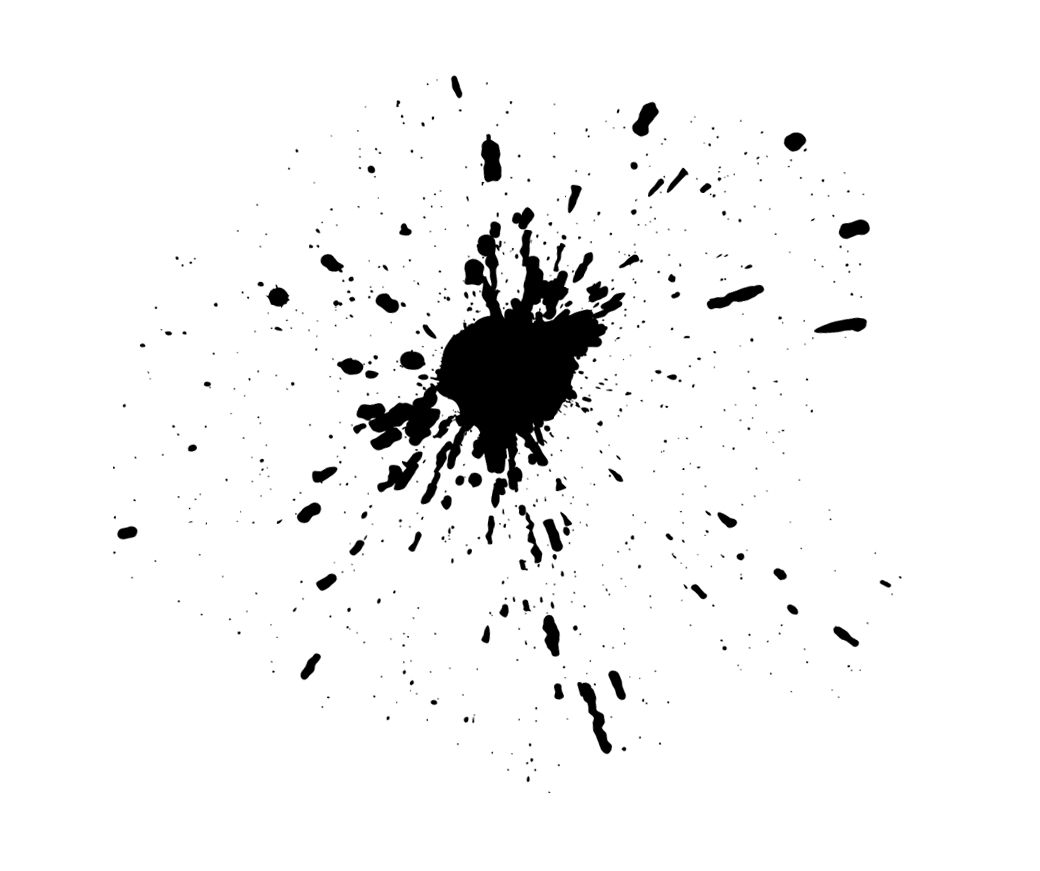 أنواع المقدمات:
آية ، حديث ، شعر
خبرجديد
 مفاجأة
قصة 
إحصائية
موقف مؤلم
 موقف مضحك
حدث ، سؤال
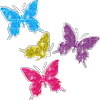 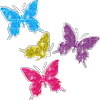 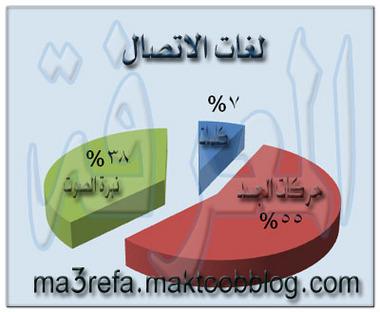 انتبهي لانفعالات الجمهور
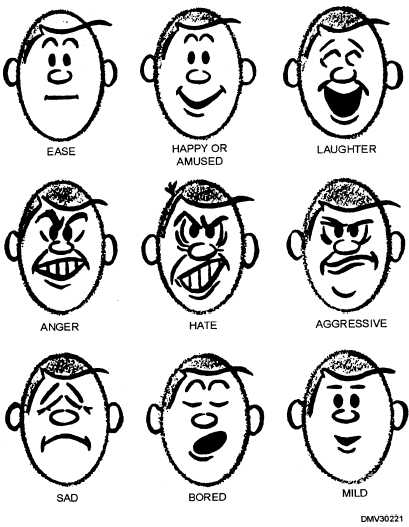 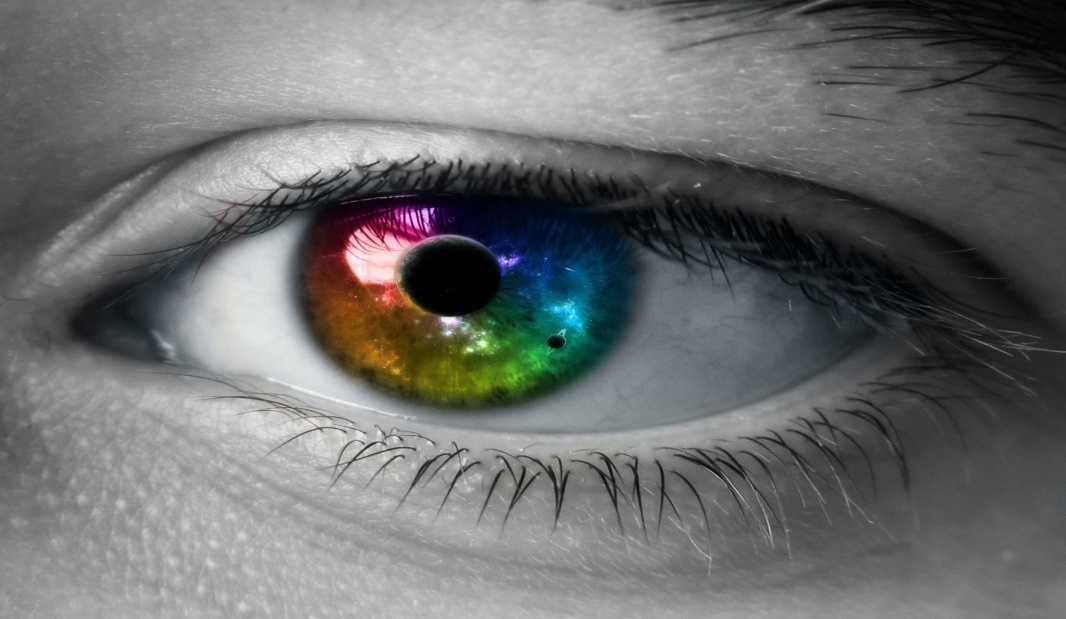 التواصل البصري
توزيع النظرات وعدم التحديق
تشتت النظر
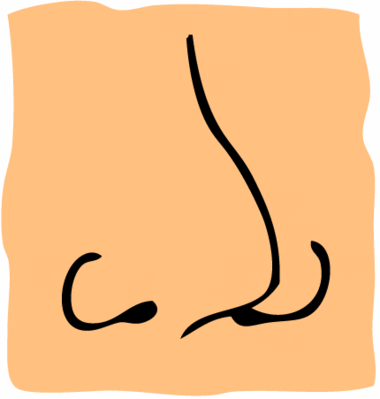 تعلمي فن إخراج الهواء من الجوف

*إخراجه أثناء النطق بالكلمة يعطيها قوة وحرقة
*إخراجه قبل النطق بالكلمة يشد السامع لما هو آت
*إخراجه بعد النطق بالكلمة يشعر السامع بمدى التأثر بها
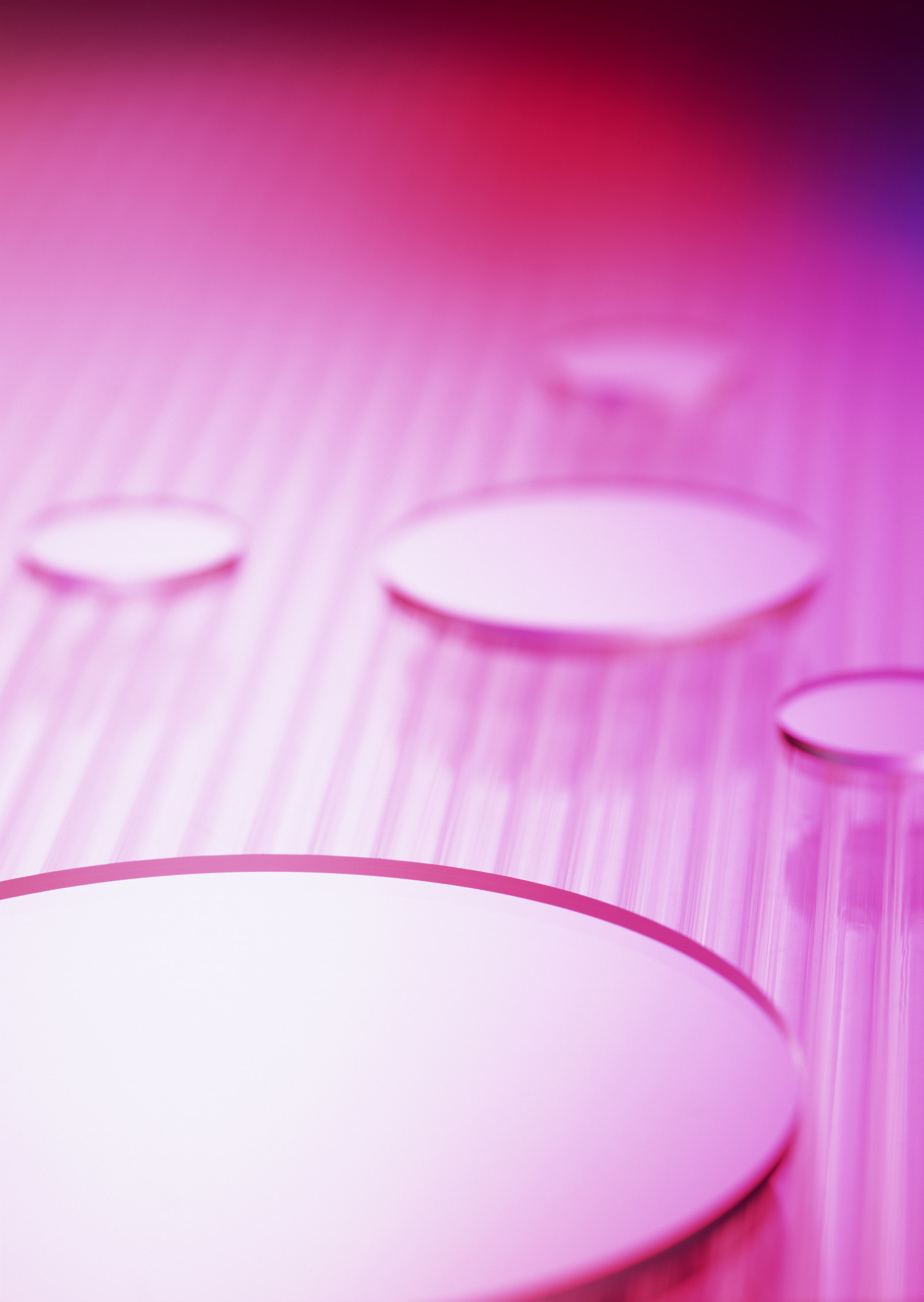 * لاتتحدثي بسرعة ولاببطء كوني معتدلة

* تلاعبي بنبرات صوتك
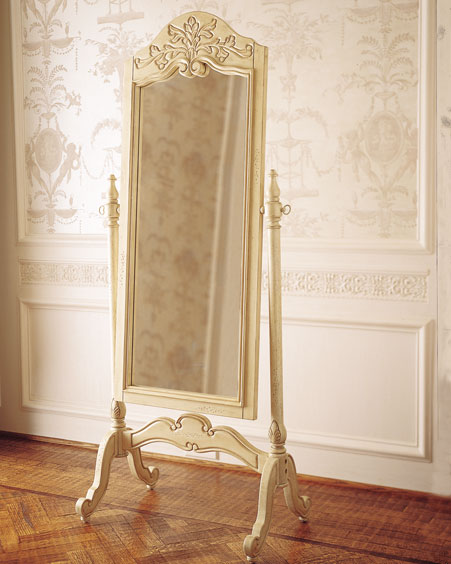 تدربي على الإلقاء 
أمام مرآة 
طويلة
*احضري لأشخاص مبدعين في الإلقاء

*اطلبي من أصحاب الخبرة مشاهدتك 
ثم تقييمك
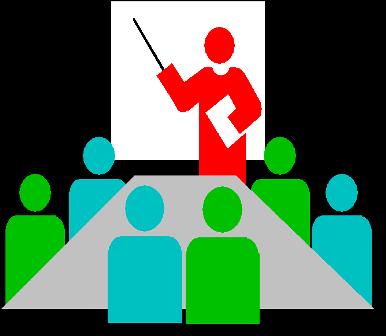 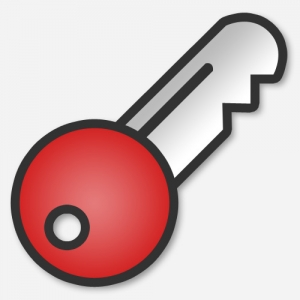 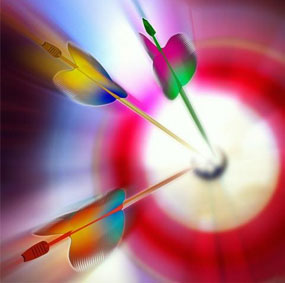 حددي 
هدفك
 من الموضوع
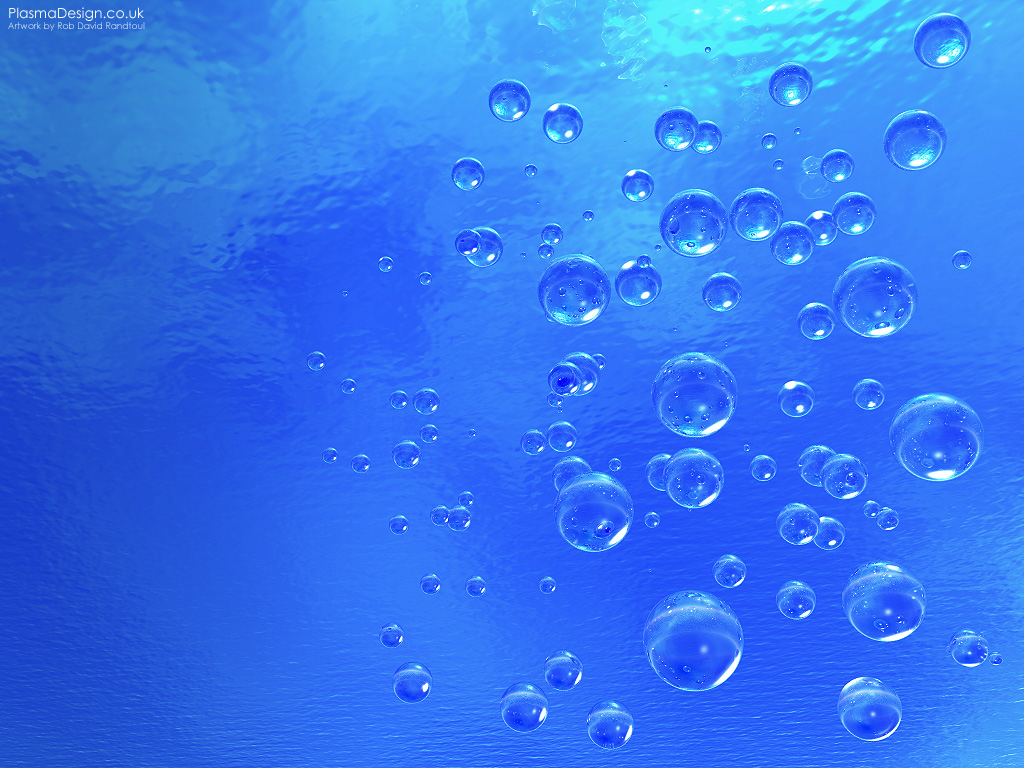 *حضري ضعف ما ستقولين.

*قسمي الوقت على جميع البنود.

*أعط للحلول العملية الوقت الكافي.
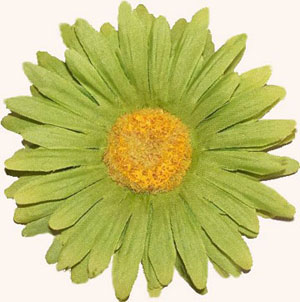 تحدثي بعفوية ولا تتكلفي
تحدثي في مواضيع تحبينها
لا مواضيع لا ترغبين التحدث عنها
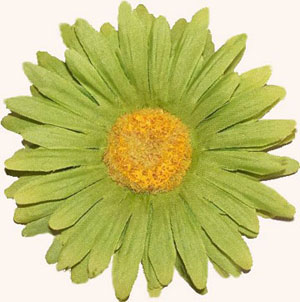 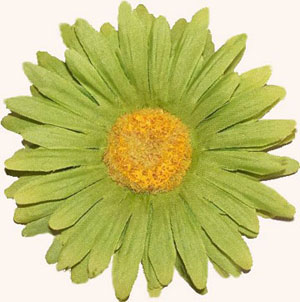 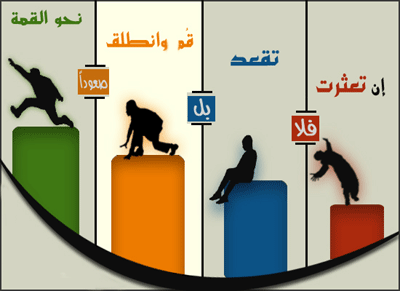 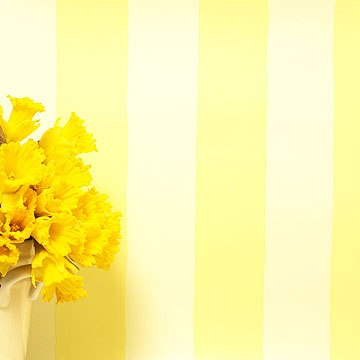 مواصفات الملقي المميز
العلم
الخبرة
المهارة اللغوية
يحمل رسالة مهمة
الصدق
مراعاة حال السامعين
الحديث دون تفاخر
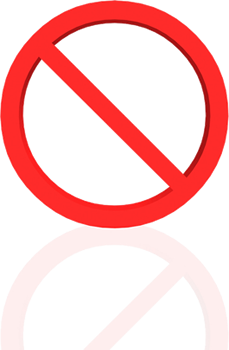 احذري أثناء الإلقاء من:

1- كثرة الالتفات والأحاديث الجانبية

 2-العبث: بالشعر،بالقلم، باليد، بالورقة

3- المتلازمة اللفظية
(يعني ، مثلا ، آآآ، اممم ، سبحان الله )
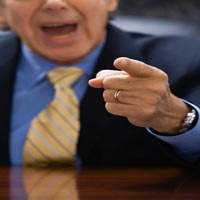 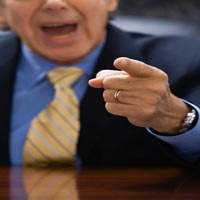 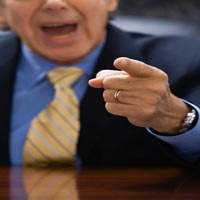 احذري من:
الكذب
التعميم
لا تكوني مشدودة أو منفعلة
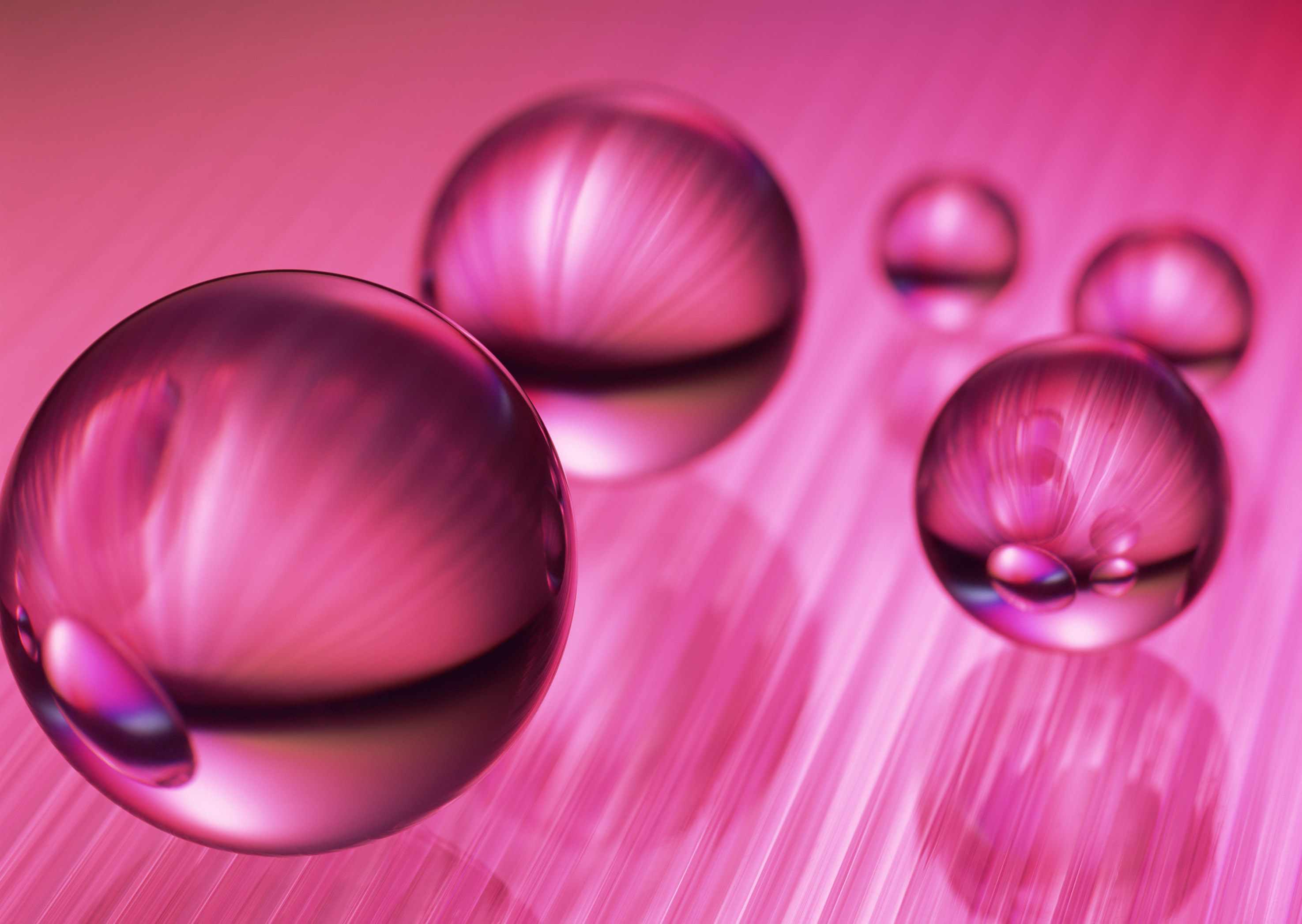 الاستطراد
التثاؤب
و
التجشؤ
الاجتزاء
لا تعتمدي على إحصاءات قديمة أو غير دقيقة

لا تغرقي جمهورك بالإحصاءات
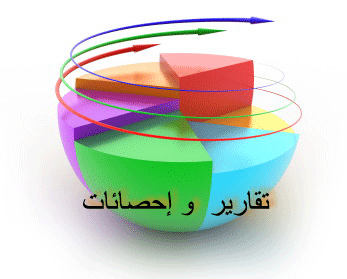 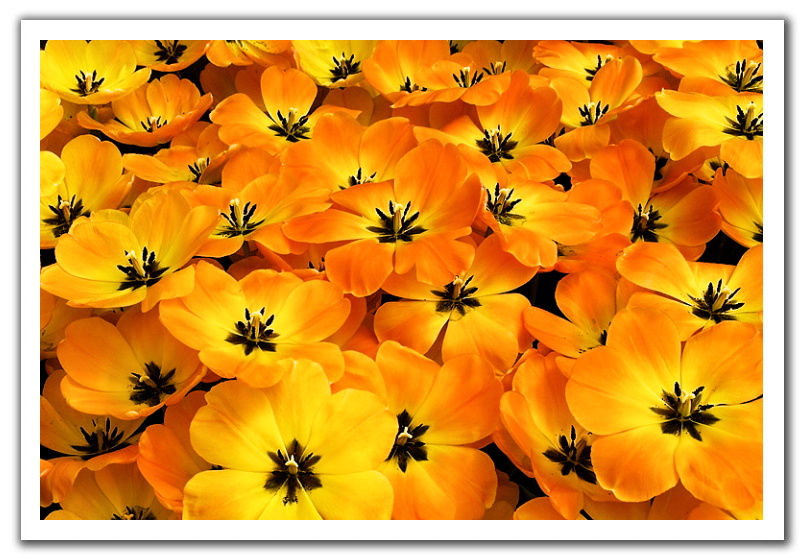 في خطب المناسبات
 تحدثي دقائق فقط
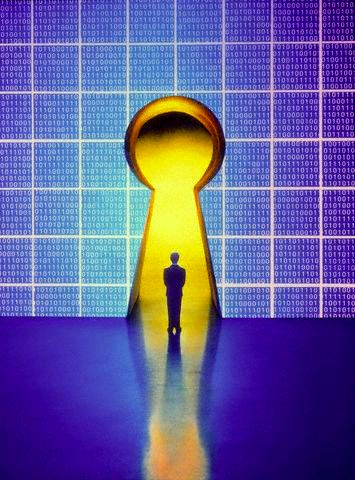 * لا تكرري ما قالته المحاضرات
 قبلك بل مري عليه سريعا

* اختصري المقدمة

*رتبي المعلومات حسب الأهمية

*اربطي كل حديثك بالموضوع
الرئيسي
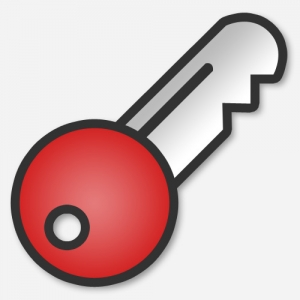 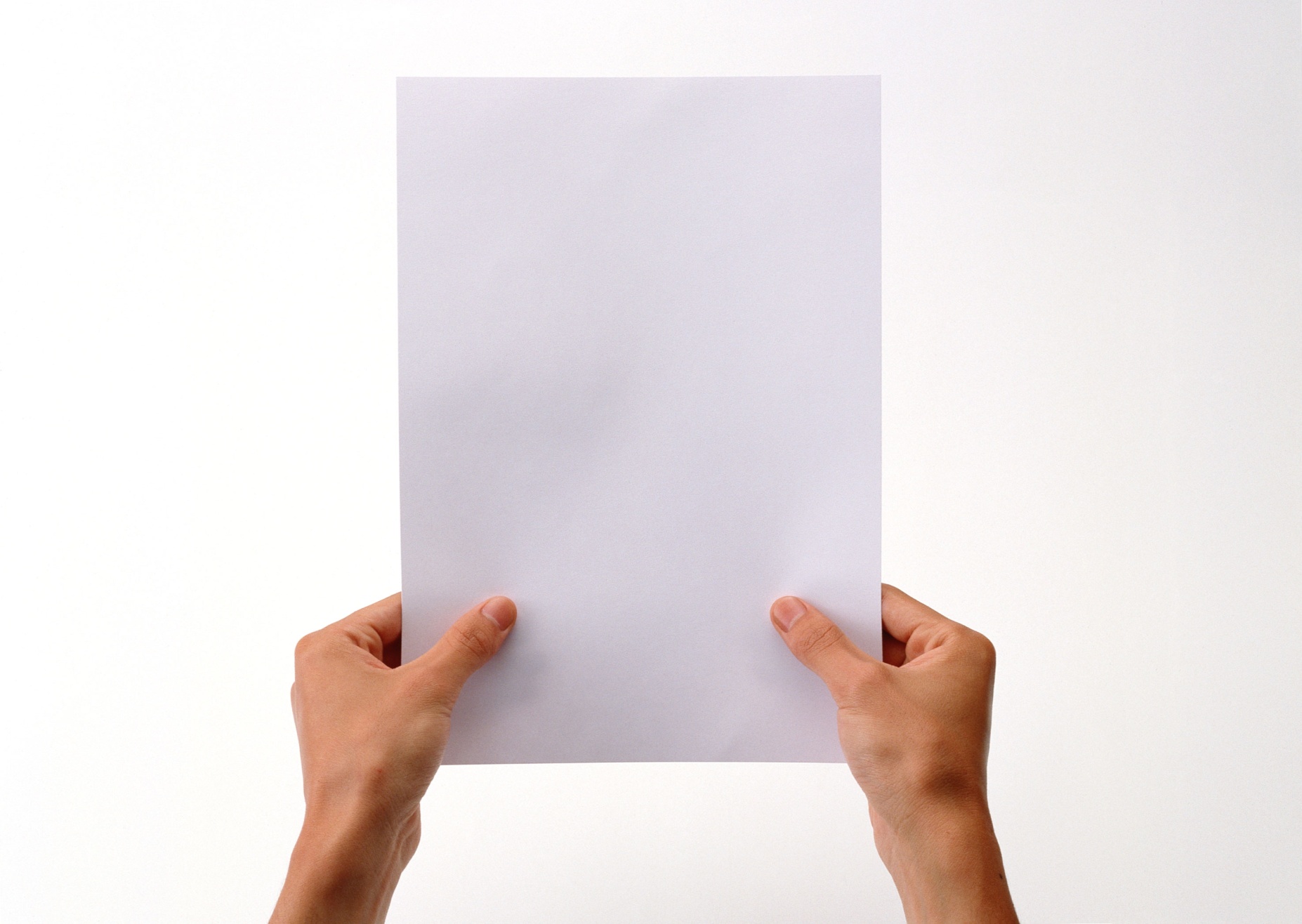 تدربي بدون استخدام
 أوراق
لتتمكني من معرفة نقاط 
ضعفك
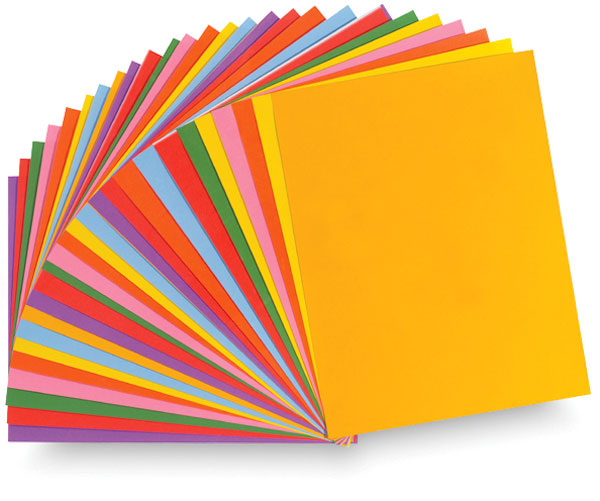 لا تستخدمي
 البطاقات
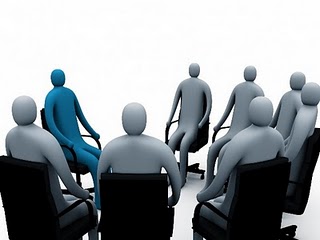 تدربي على مجموعة صغيرة
 من الناس حتى تشعري
 بالتمكن والراحة
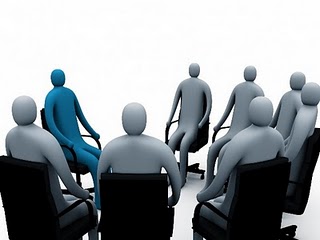 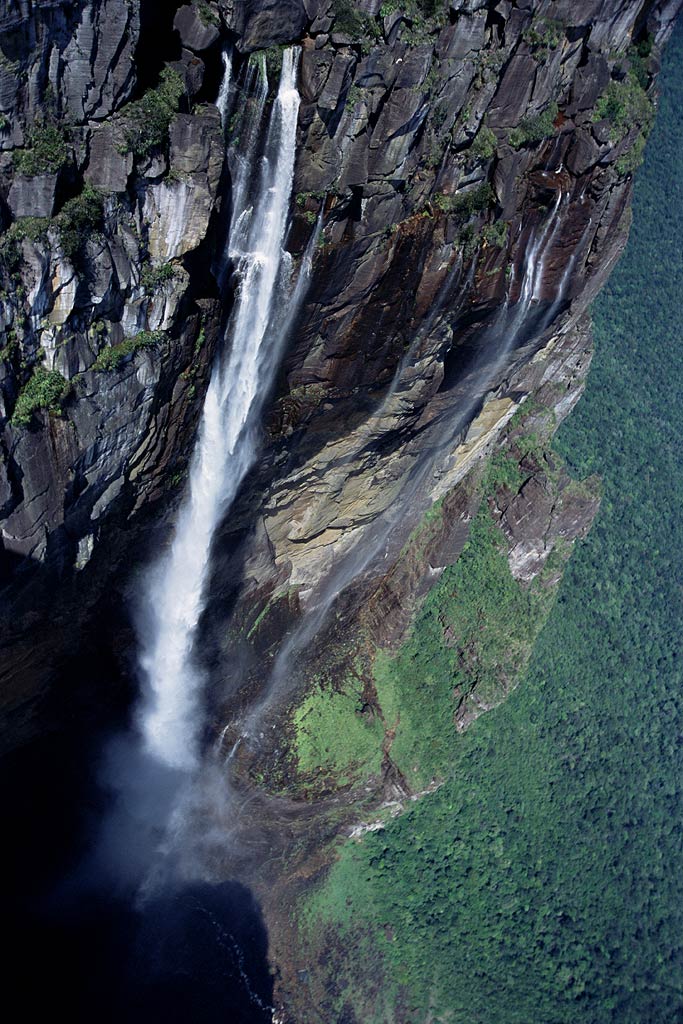 الإلقاء
و الاسترخاء
مع 
أعلى شلال
 في العالم
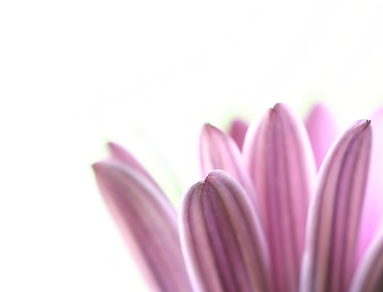 من عوامل النجاح في الإلقاء:

السمات الشخصية

الخبرة والتجربة

التمكن من المادة العلمية
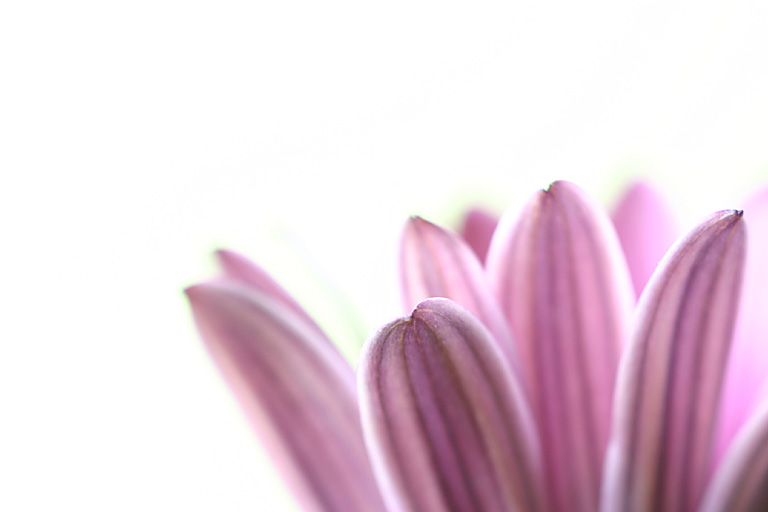 النزول إلى الساحة ومعرفة
 احتياجات الناس
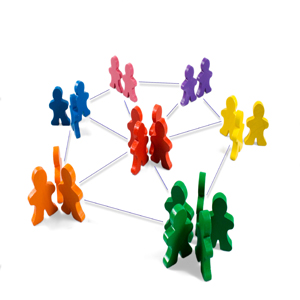 التبسيط أشعري جمهورك
أنهم قادرون
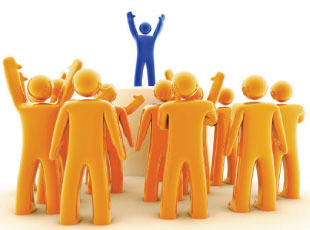 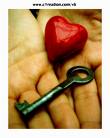 *تعرفي على مفاتيح
 قلوب الناس


*تحدثي بلغة بسيطة 
وواضحة مفعمة بالود
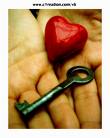 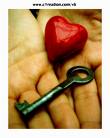 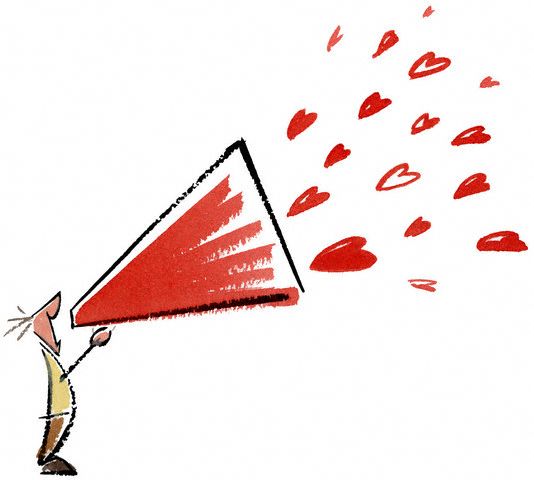 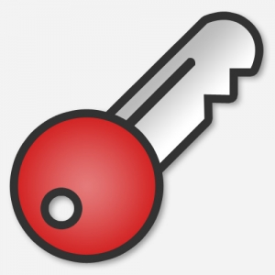 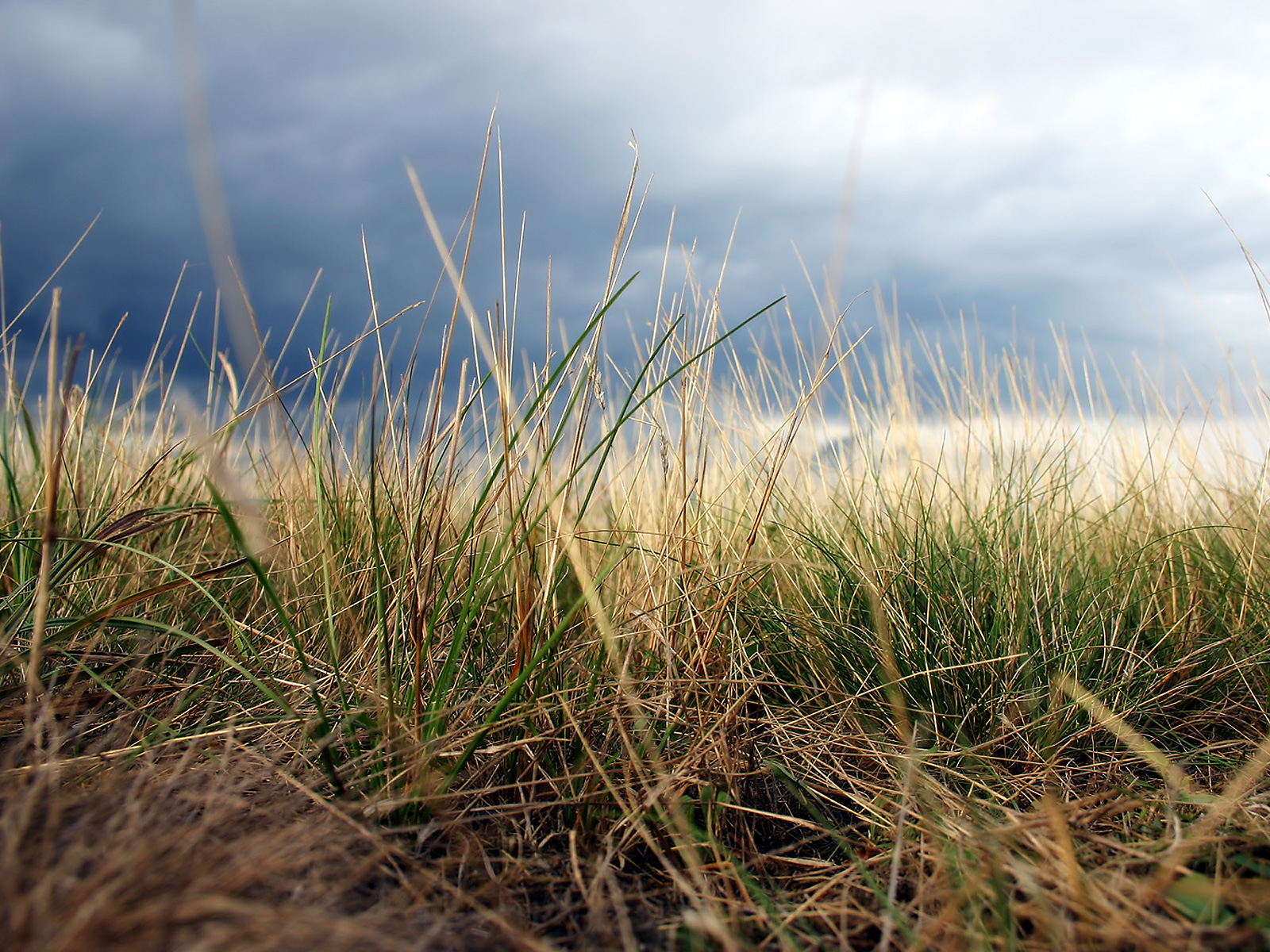 استخدمي القصص  واسرديها بطريقة تمثيلية
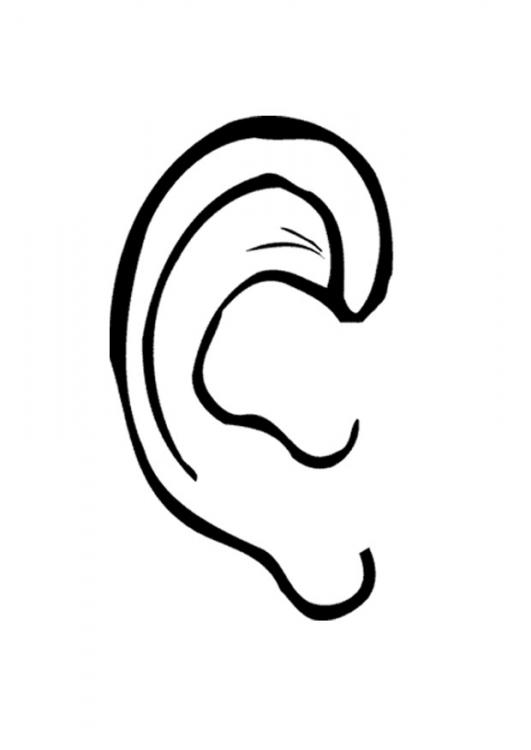 الاستماع الجيد 
طريق الإلقاء الجيد
استمعي لنفسك
ولغيرك
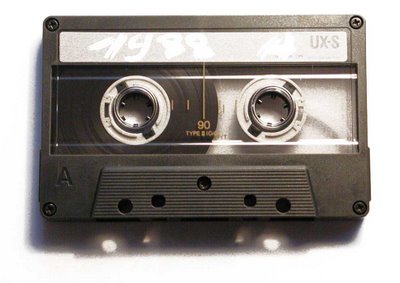 ما العمر المناسب لتعلم مهارة الإلقاء؟
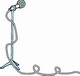 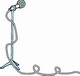 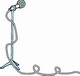 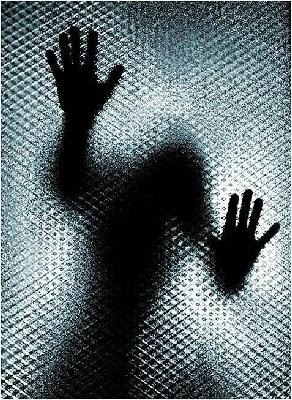 ا ل خ و ف
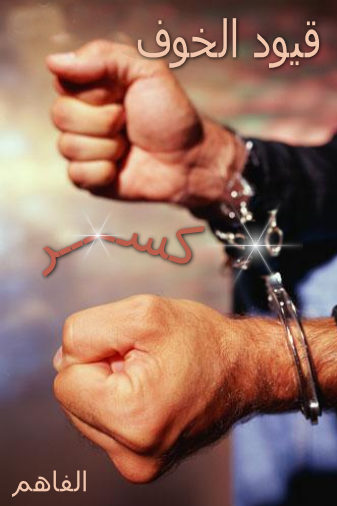 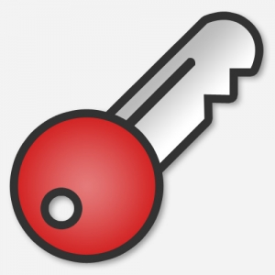 الثقة بالله ثم
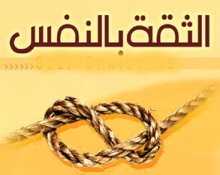 اعتني بمظهرك

* تصوري نفسك متحدثة جيدة

* اعتقدي أن الجمهور في صفك
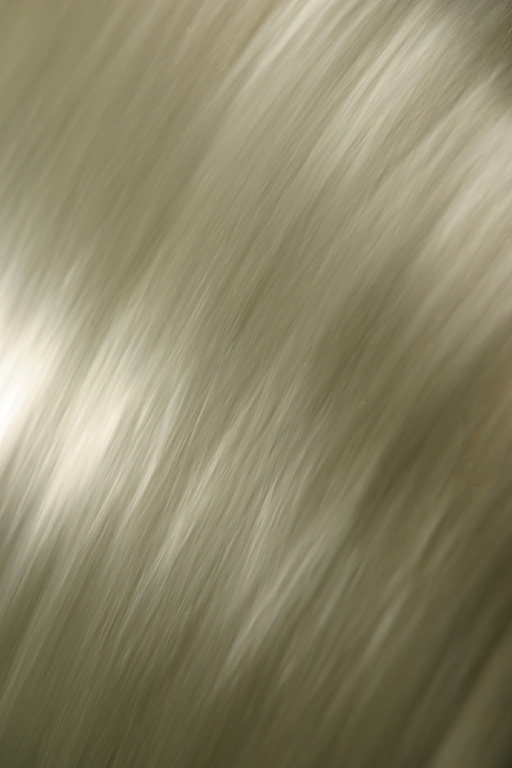 * لا تقللي من شأنك
فتهزي ثقة جمهورك بك


* بيني حجم خبرتك 
في ما تطرحينه
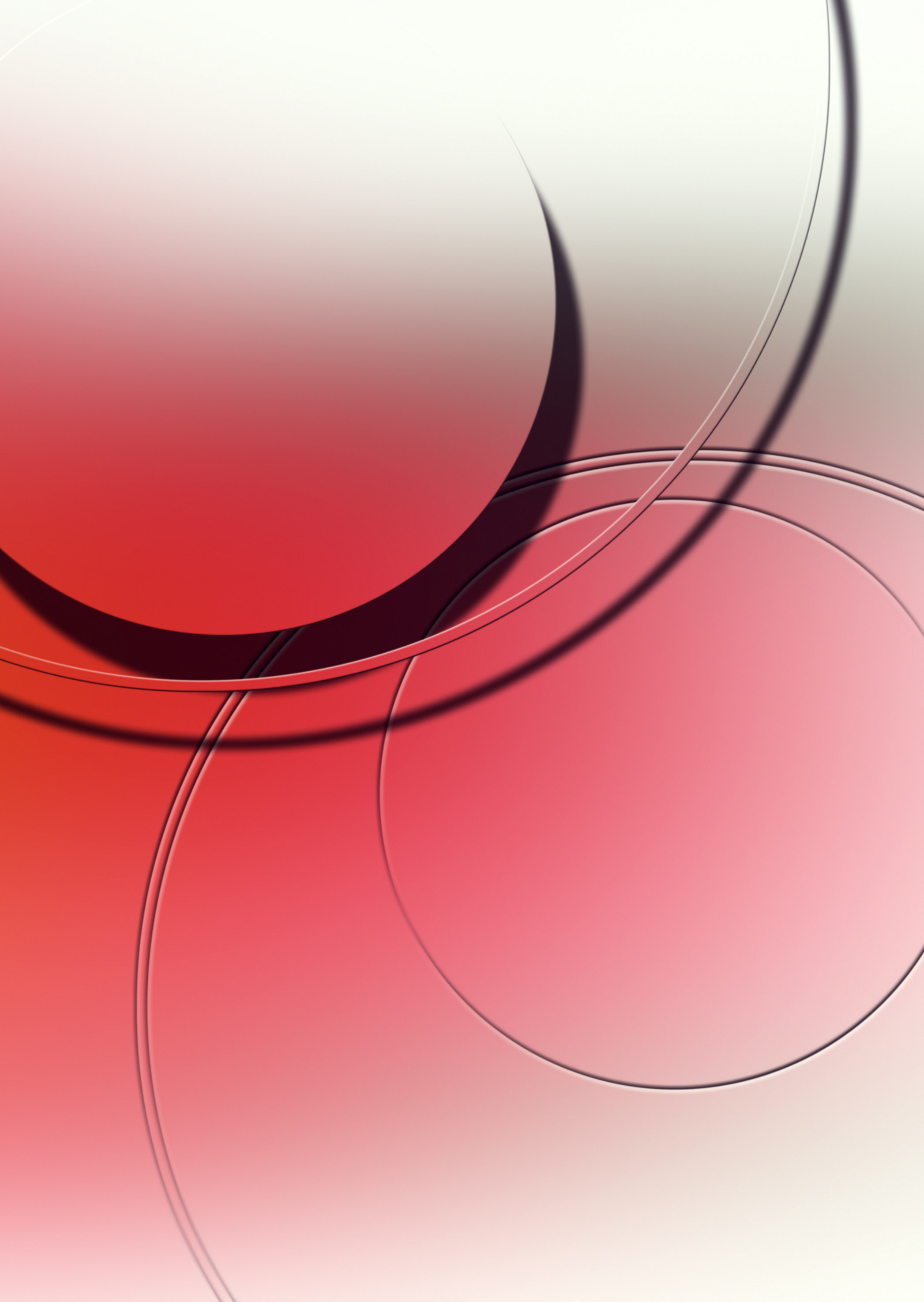 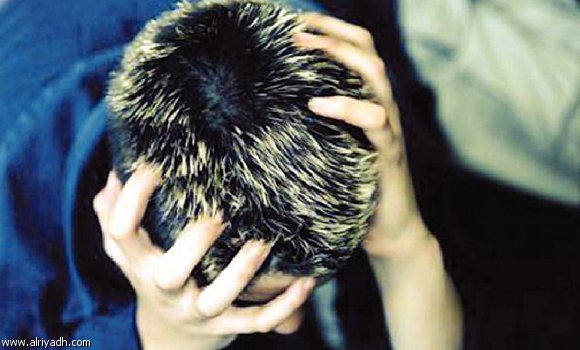 قبل الإلقاء احذري من
الإجهاد - القلق - الأرق
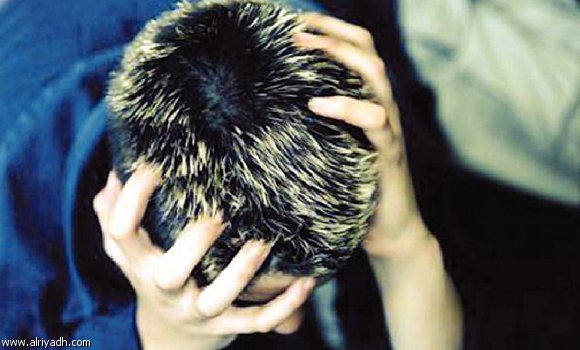 دقات قلبك اطمئني لن يسمعها أحد
فقط تنفسي بعمق
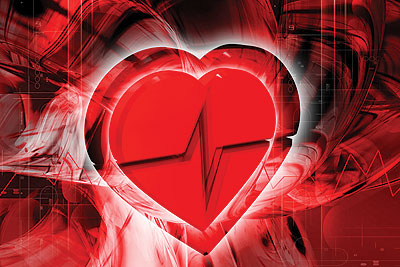 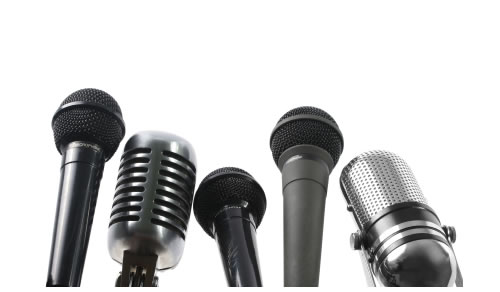 الرهبة من اللاقطة (الميكرفون)
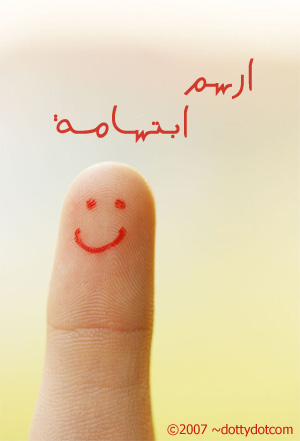 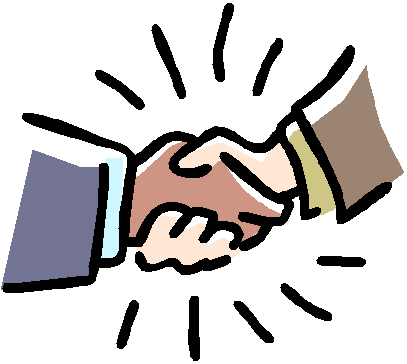 صافحي بحفاوة من تتقدم لمصافحتك
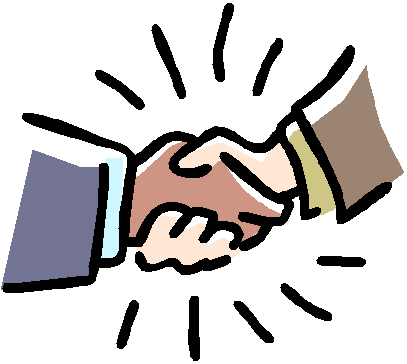 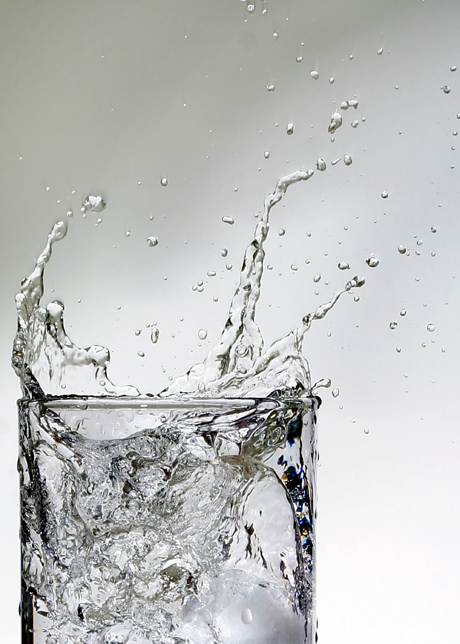 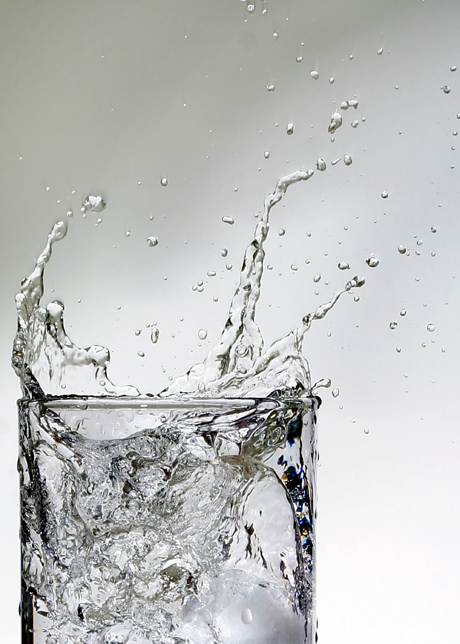 رجفة الصوت:
اضغطي على بعض الكلمات
وتكلمي ببطء


جفاف الفم: 
*اشربي رشفات من الماء.
*استعملي مرطب شفاه.
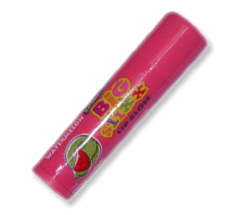 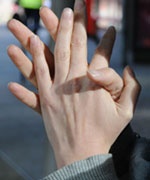 برودة اليدين افركهما
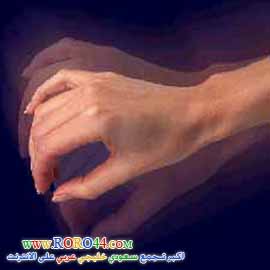 رعشة اليدين أمسك بشيء
الخوف يصنع المستحيل
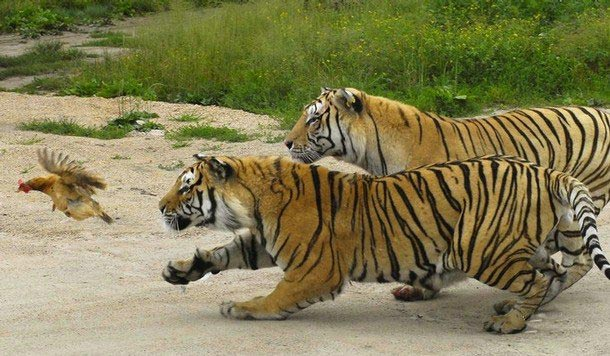 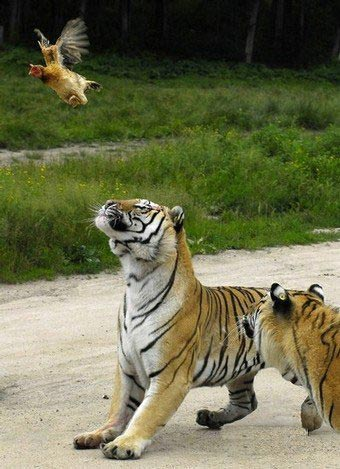 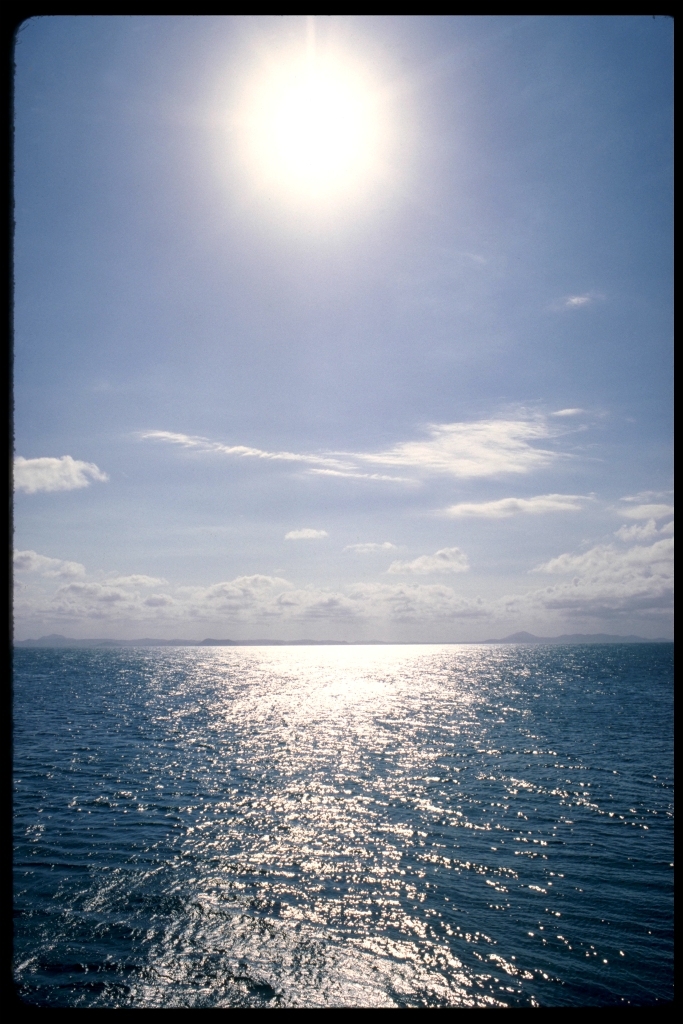 الإلـقـاء كالسبـاحـة 
لن تجـيـد الإلقـاء إلا بمواجهـة النـاس .
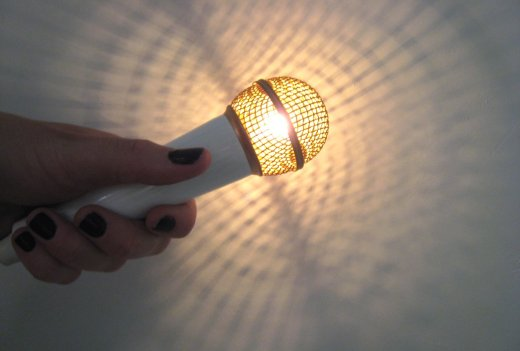 عندما تنسق معك جهة ما:

*اسأليهم هل أنت المتحدثة الوحيدة.
*اطلبي معلومات عن الحضور.
*اطلبي معلومات عن المكان.
*ما أهم مشكلة تواجه الجمهور
في هذا الموضوع.
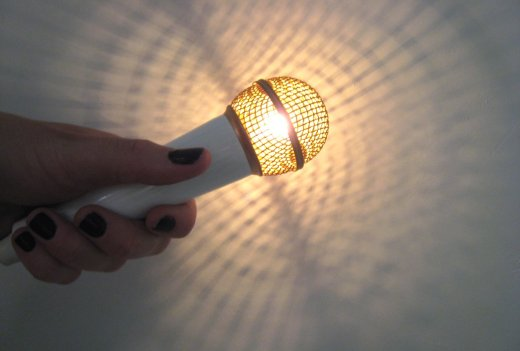 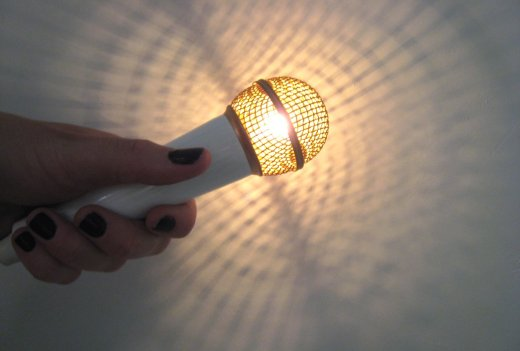 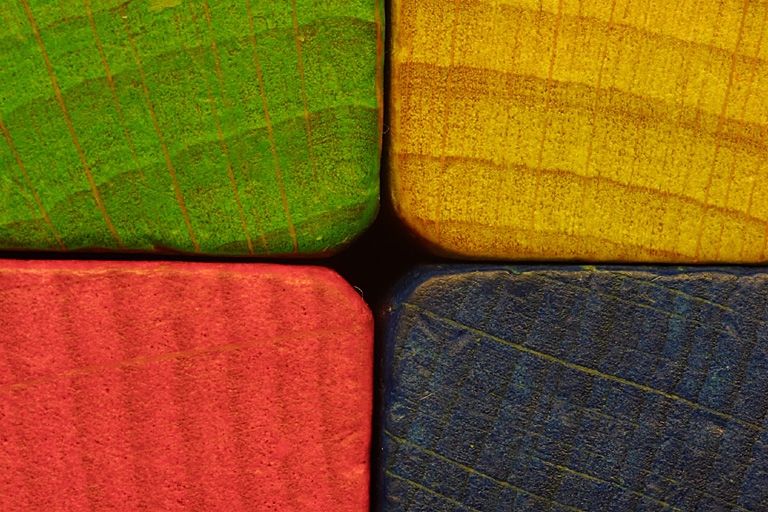 اكتبي :
التاريخ
عنوان 
المحاضرة والمكان
هاتف المنسقة
تأكدي من عدم حدوث
أي تغيير في الموعد!
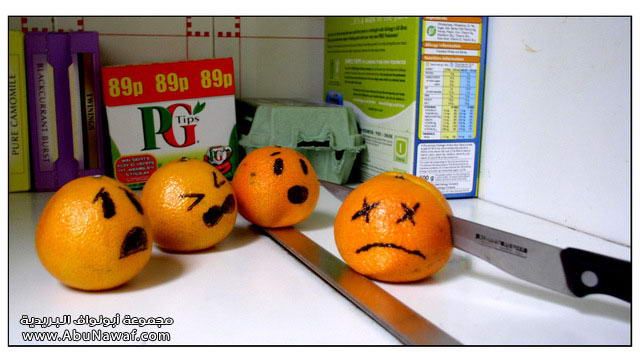 معرفة نوع القاعة والتجهيزات المتاحة فيها
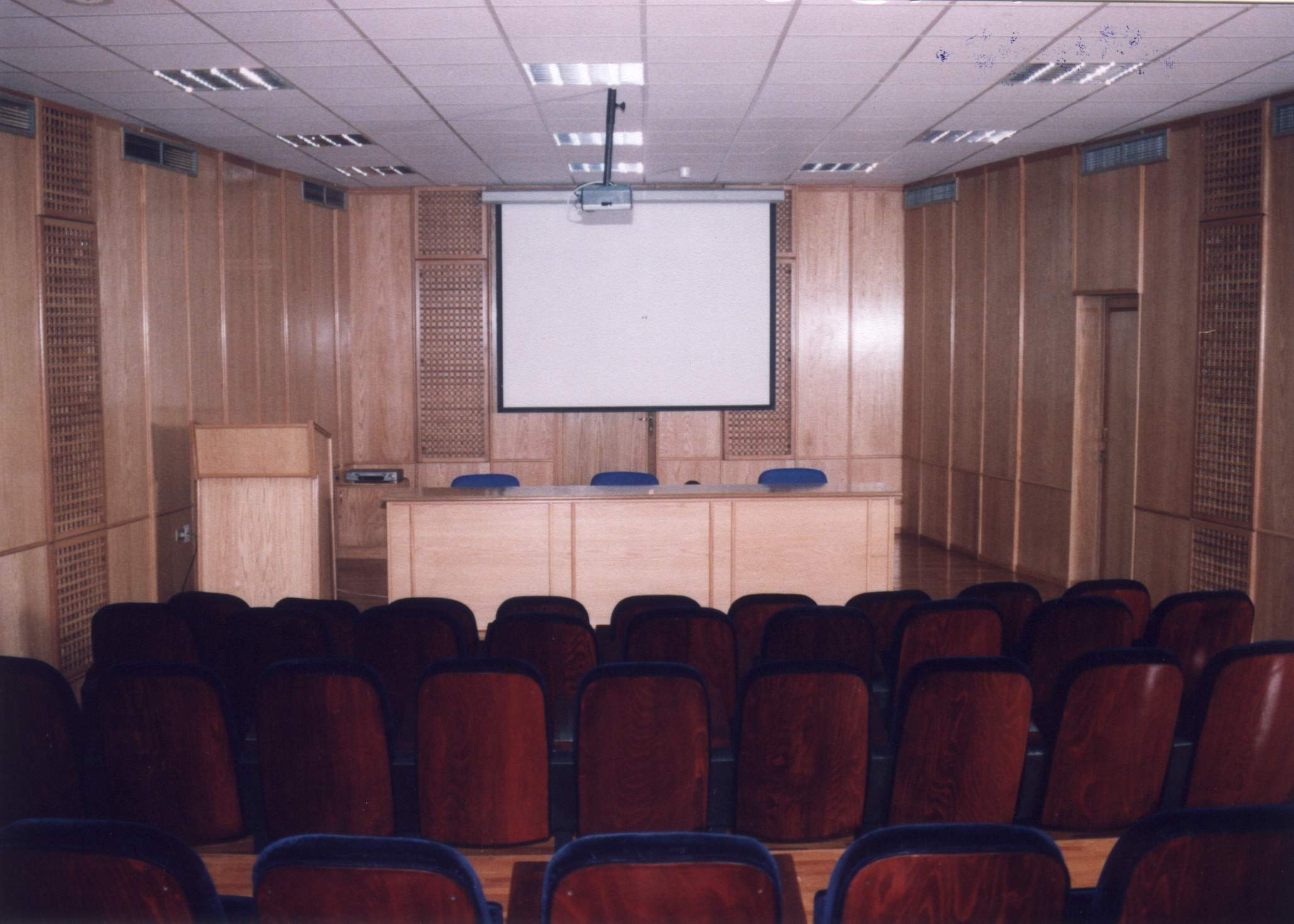 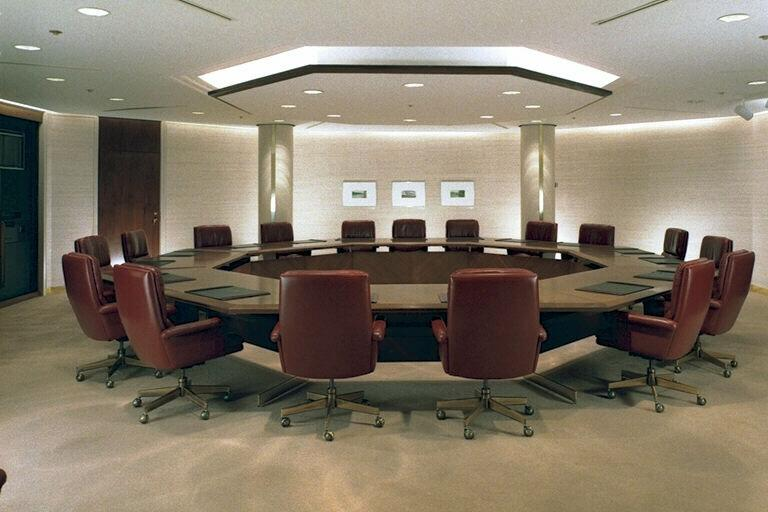 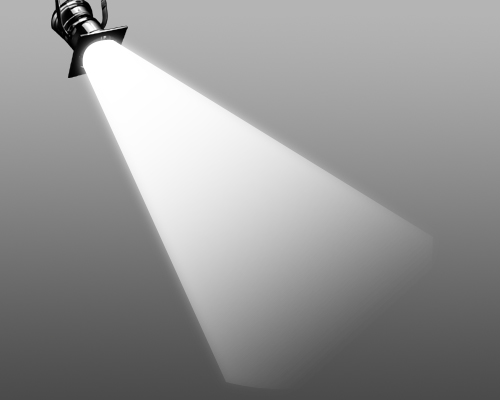 الإضاءة
 الجيدة
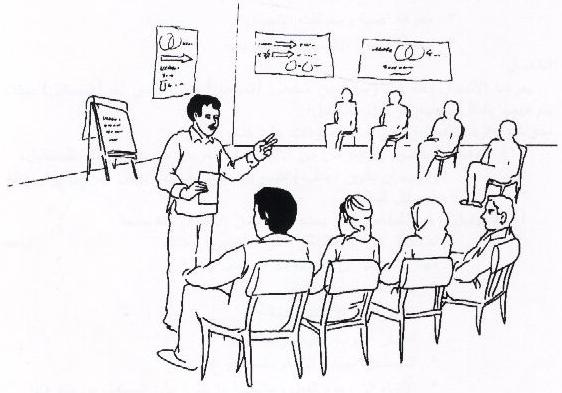 القاعة الكبيرة توحي بالفشل
إذا كان عدد الجمهور قليل
القاعة الصغيرة تسبب ازدحاما وتجعلك تفقدين جزءاً من جمهورك
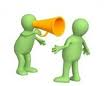 تأكدي 
أن مكبر الصوت 
يعمل بشكل جيد
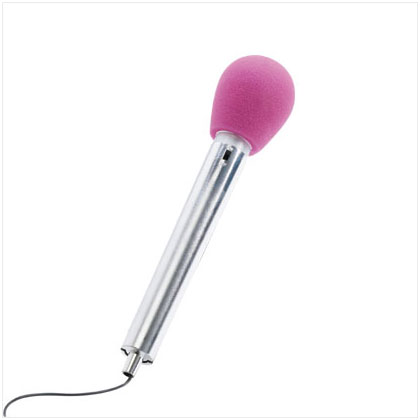 مكان واسع
............
تهوية جيدة
............
التبريد أو التدفئة
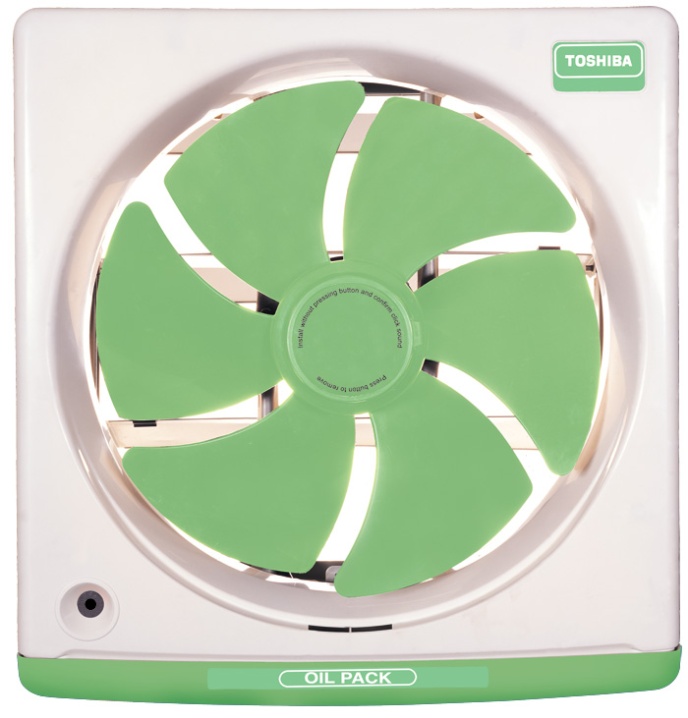 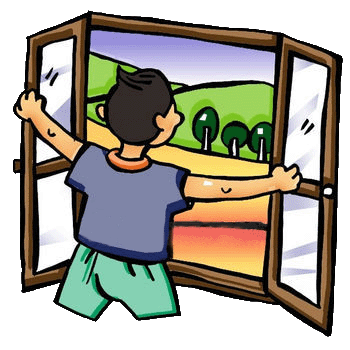 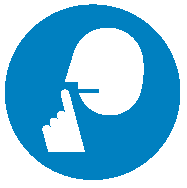 حافظي على هدوء المكان
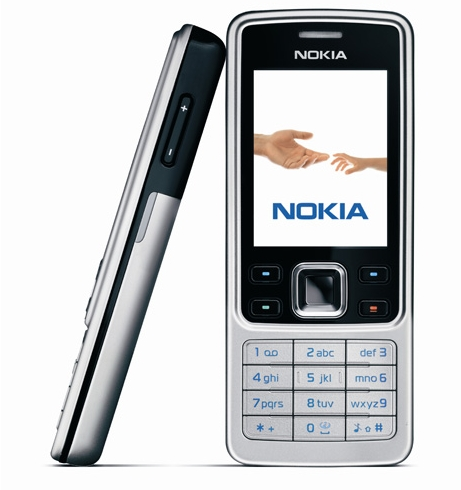 المتحدث 
الذي يستخدم 
الوسائل البصرية المساعدة ينظر إليه على أنه أفضل
 إعدادا واحترافا وإقناعا من غيره
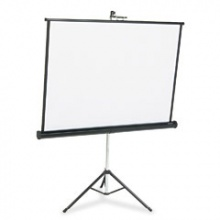 صور
فلاش
باوربوينت
فيديو
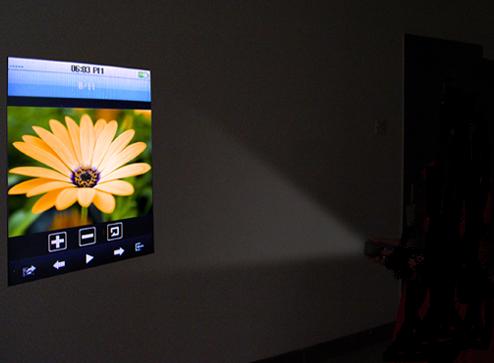 فوائد وسائل الإيضاح:

*تكسر روتين الكلام

*تركز على المهم

*تقلل الوقت لشرح فكرة صعبة
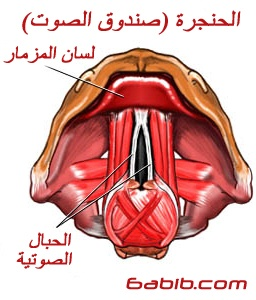 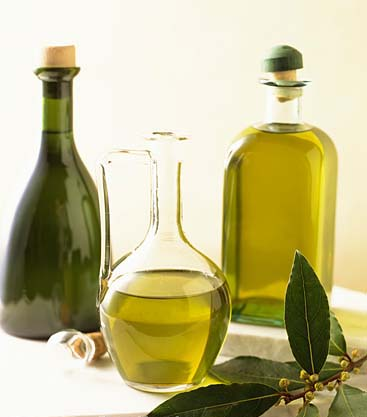 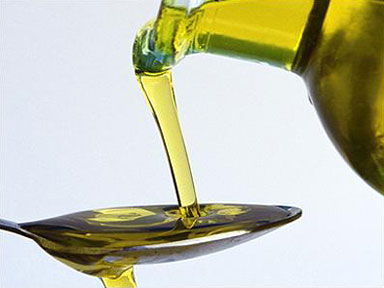 ابتعدي عن المشروبات الغازية
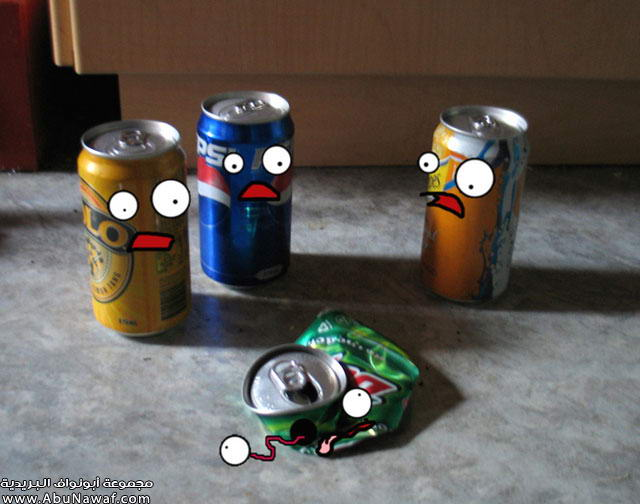 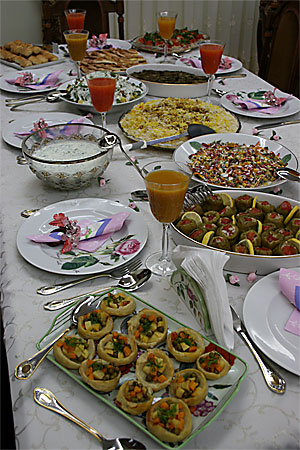 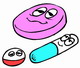 عدم تناول أدوية 
تسبب النعاس
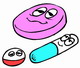 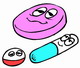 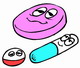 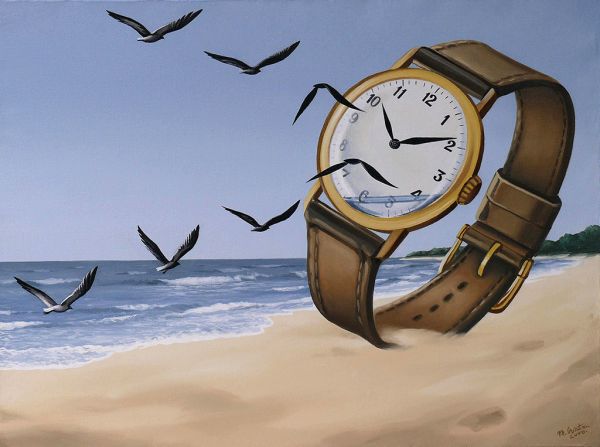 ارتدي ساعة في معصمك
وتابعي
الوقت بخفاء قبل أن يطير
عند التحضير:

*لا تكتبي بالرصاص

*لوني العناوين الجانبية

*استخدمي قلم ضد الماء
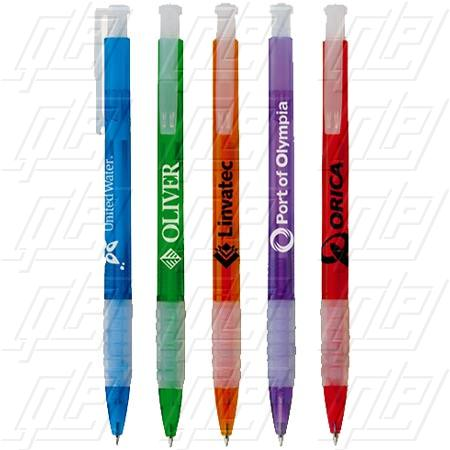 الاستفادة من برامج الحاسب الآلي والانترنت
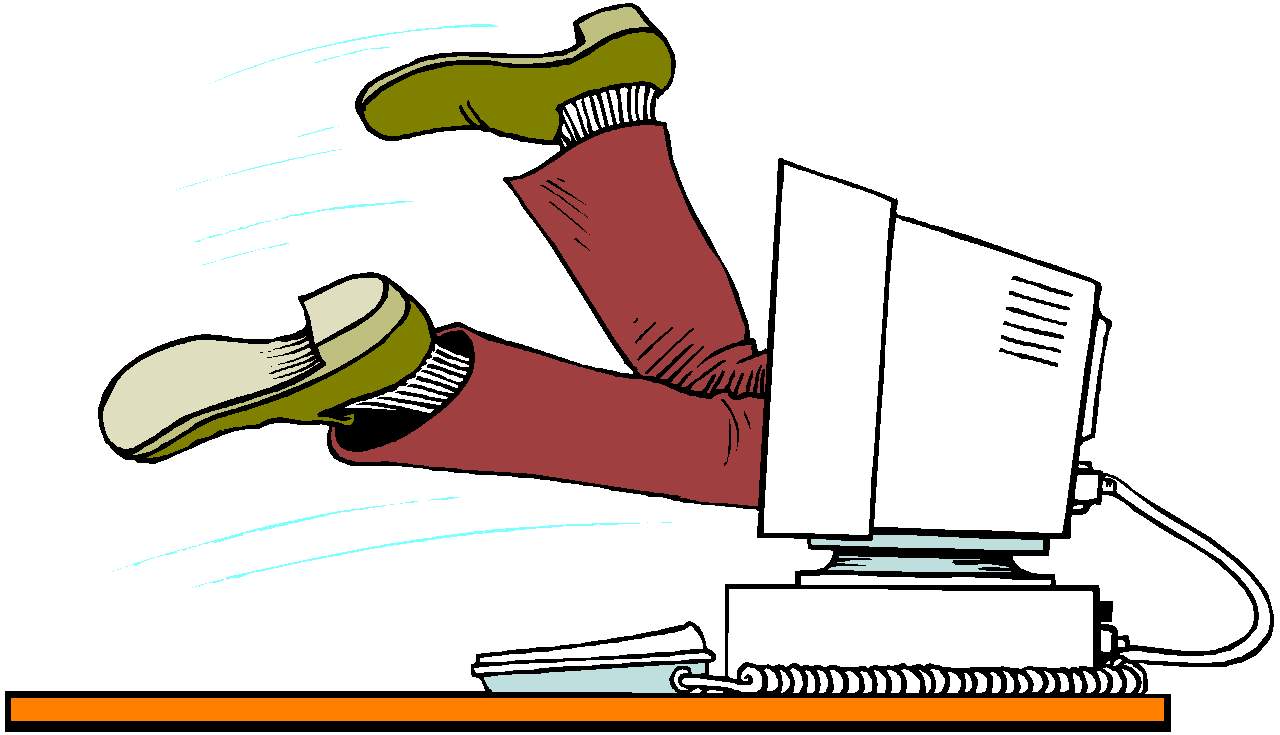 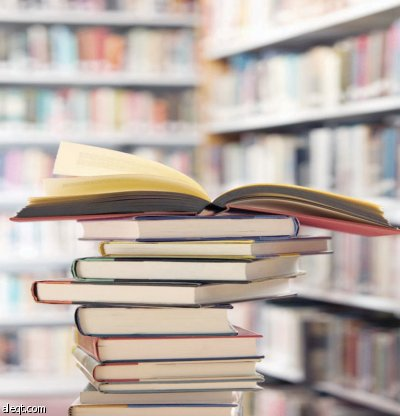 المراجع
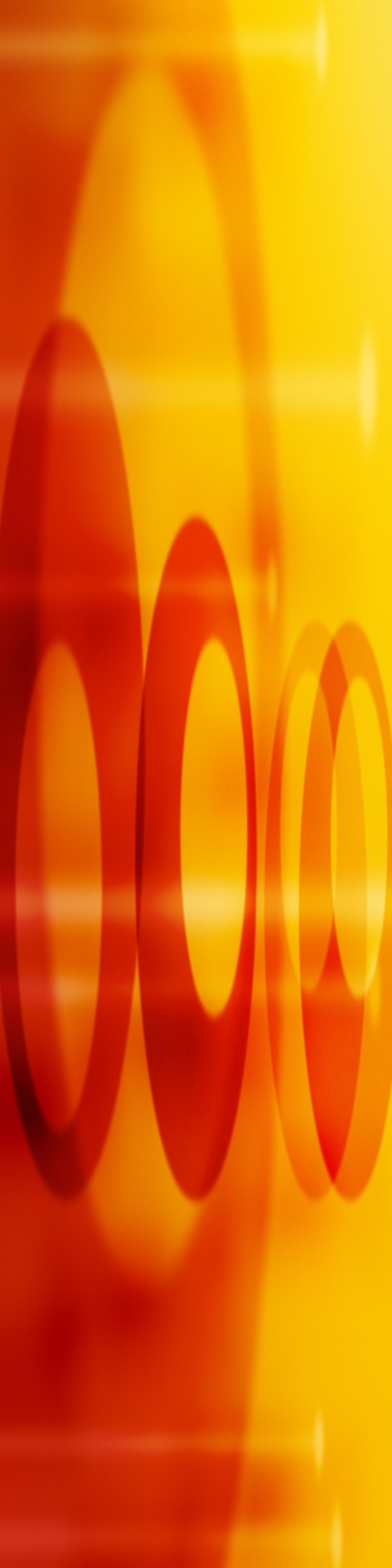 الخاتمة
،،،،،،،
كيف تختمين؟
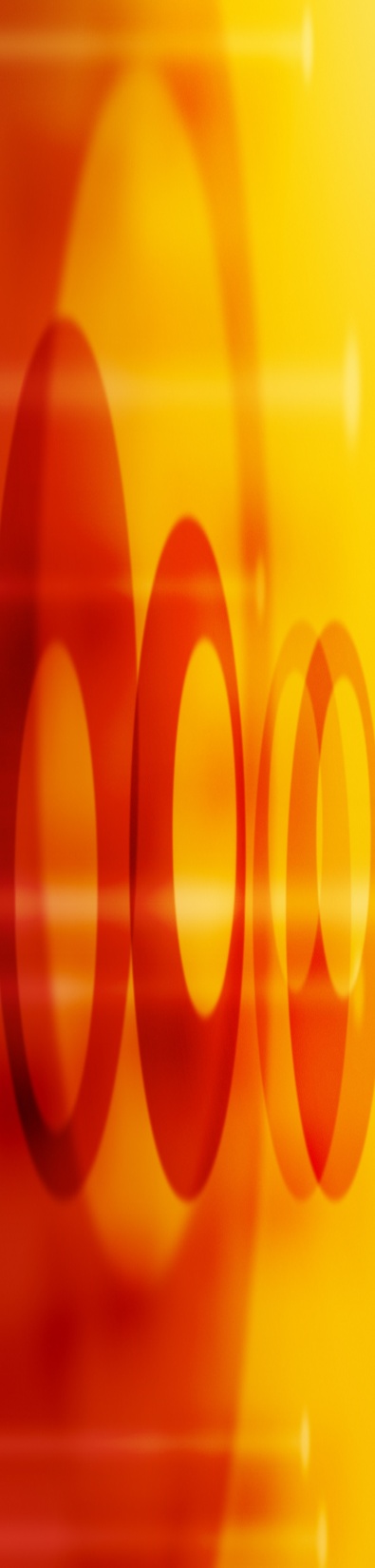 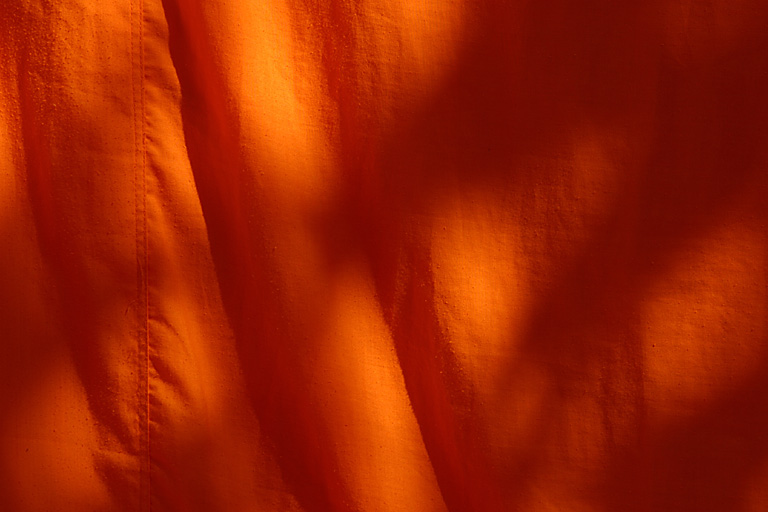 (كيف تختمين؟)
* لخصي ما قلتِ.
* استشهاد مثير.
* سؤال مفتوح ولا تجيبي عليه.
* مفاجأة.
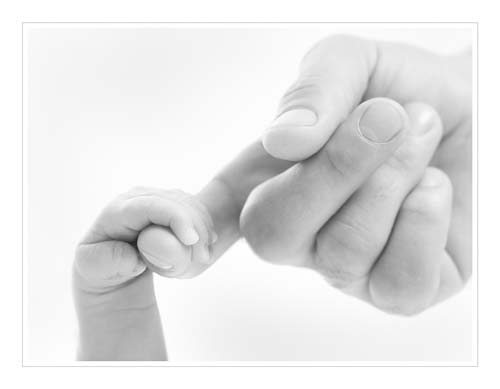 عندما تصبحين عملاقة 
في مجال
الإلقاء مدي يدك لمساعدة المبتدئات وقدمي لهن مفاتيح الإلقاء الناجح
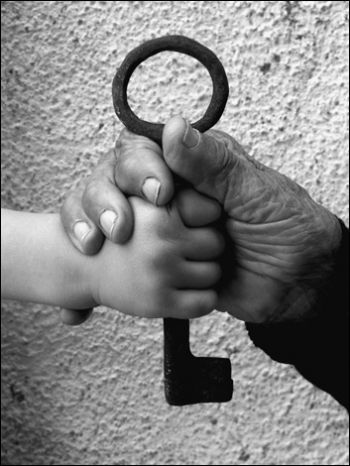 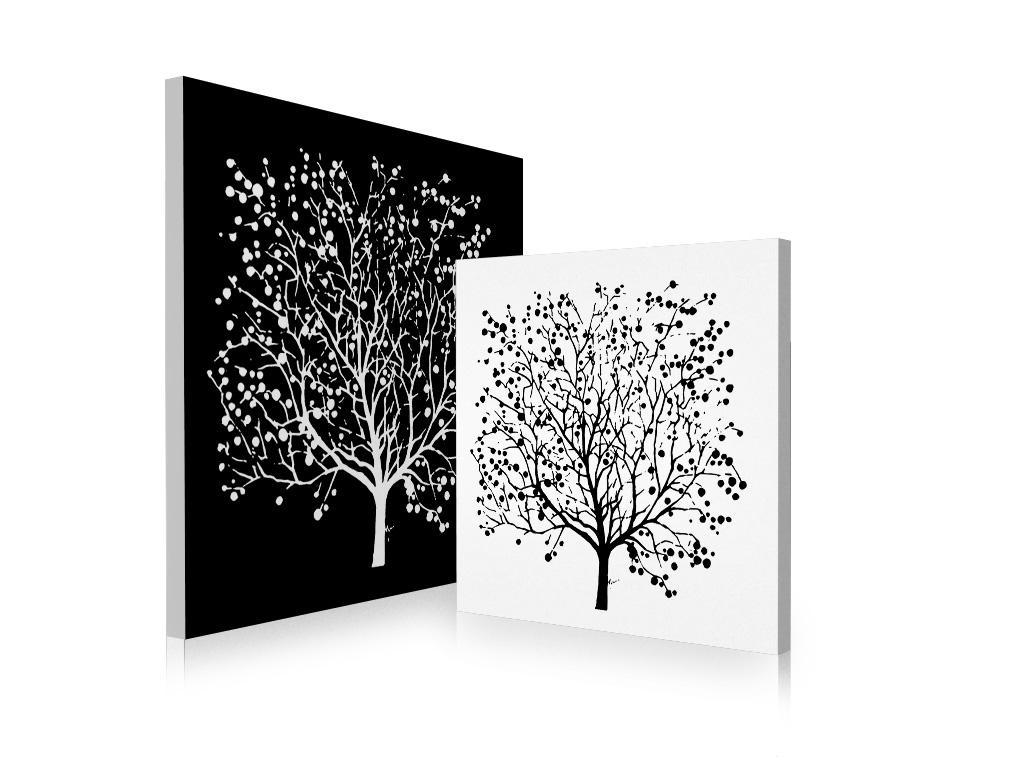 أسعدني
 تبادل
الخبرات معك،
لا تنسي تعبئة الاستبانة